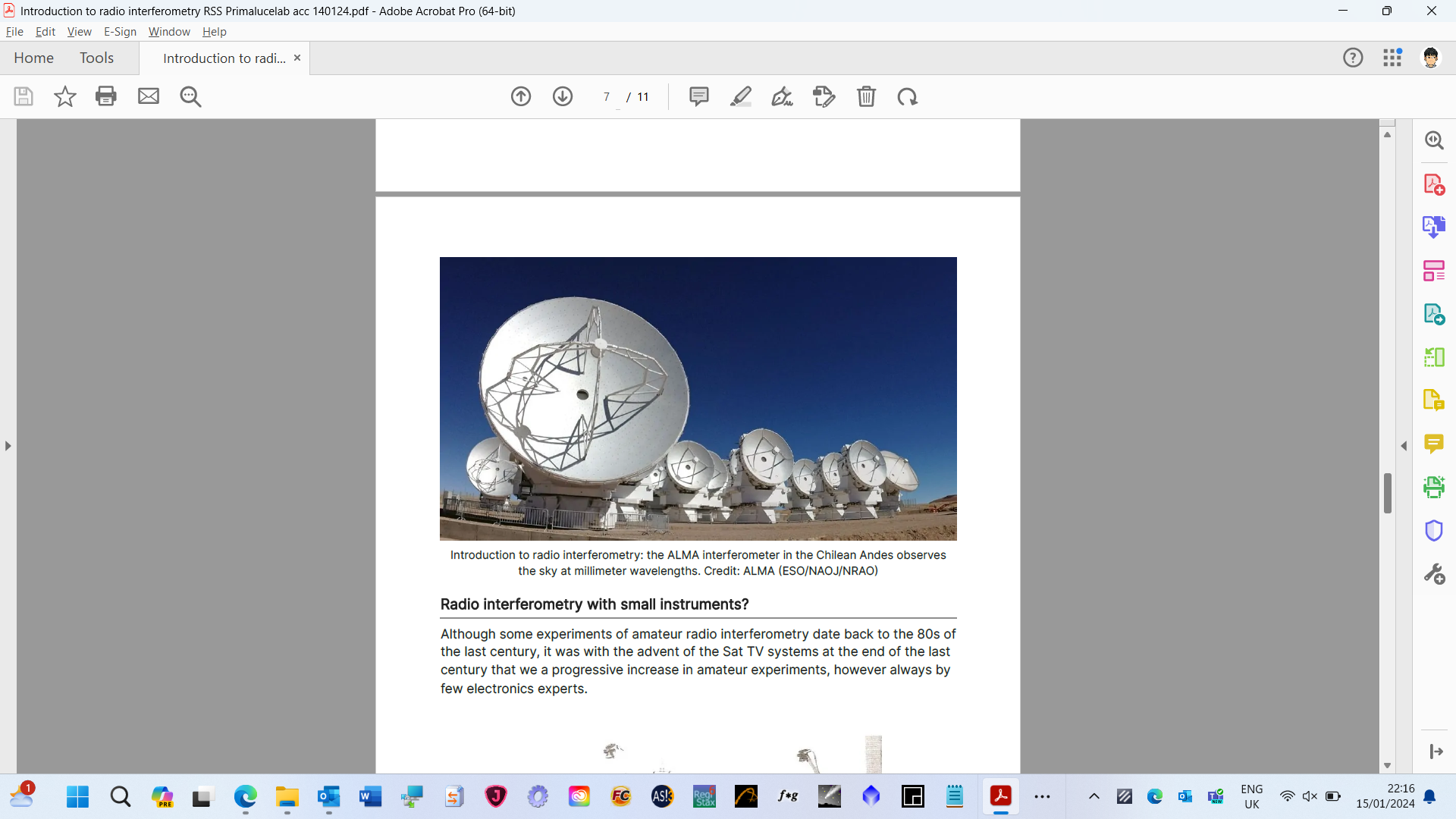 Lichfield Radio Observatory (LRO)
Beginners Guide
Hydrogen Line
Radio interferometry
Dr Andrew Thornett,
M6THOwww.astronomy.me.uk
ALMA Interferometer
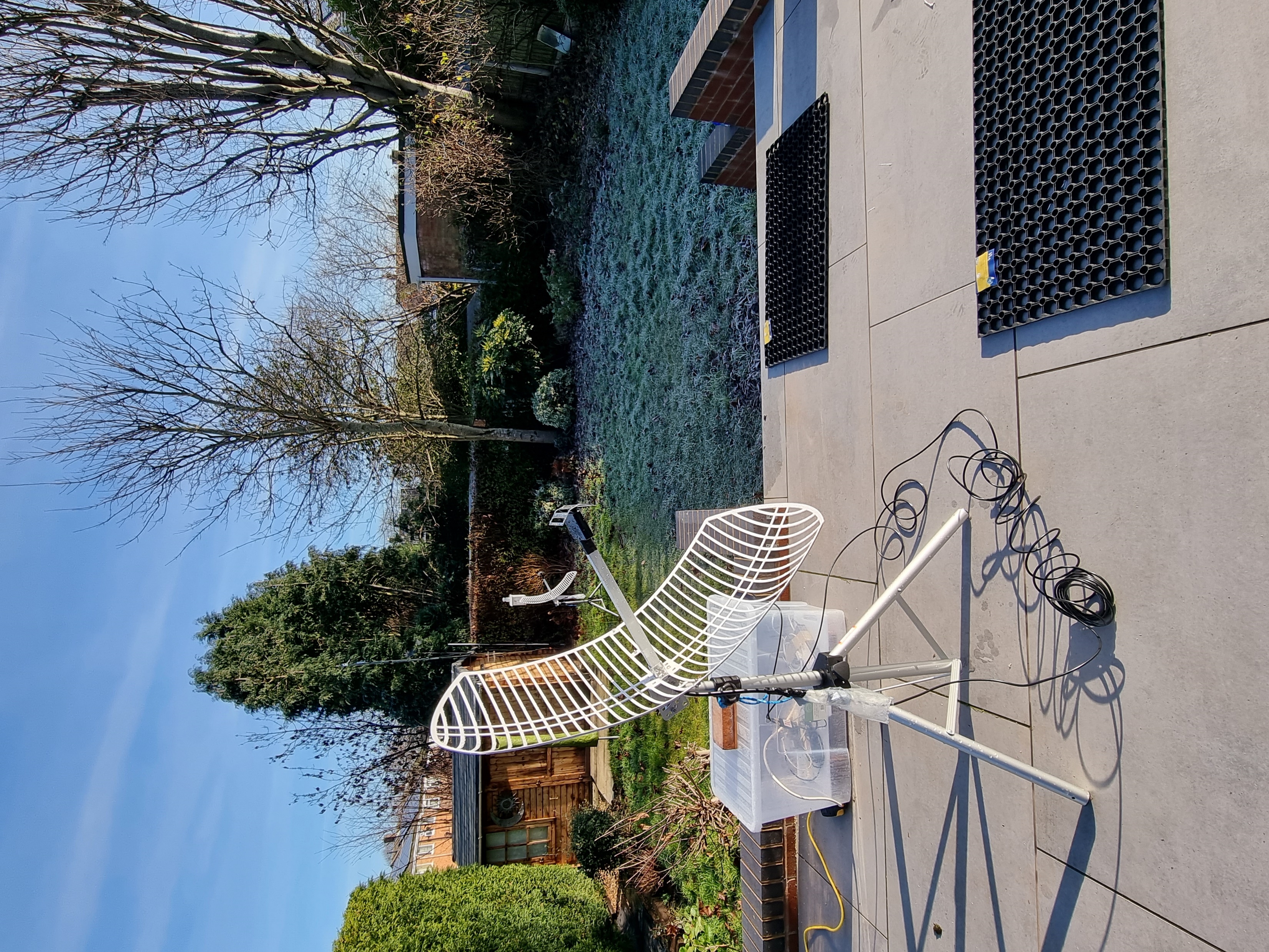 Lichfield Interferometer Radio Array (LIRA)
5m separation which is about maximum
For my garden
What is interferometry
An astronomical interferometer consists of two or more separate telescopes that combine their signals, offering a resolution equivalent to that of a telescope of diameter equal to the largest separation between its individual elements
Famous radio interferometers
Very large baseline array. Ten observing stations located across the United States. Each station consists of a 25-meter radio antenna dish.
E-Merlin. Seven radio telescopes spanning 217 km across Great Britain connected by a superfast optical fibre network to its headquarters at Jodrell Bank Observatory.
Square Kilometer Array. Australia and South Africa.
Event Horizon Telescope. Across the world – imaging black holes M87 and Milky Way.
Principles of interferometry
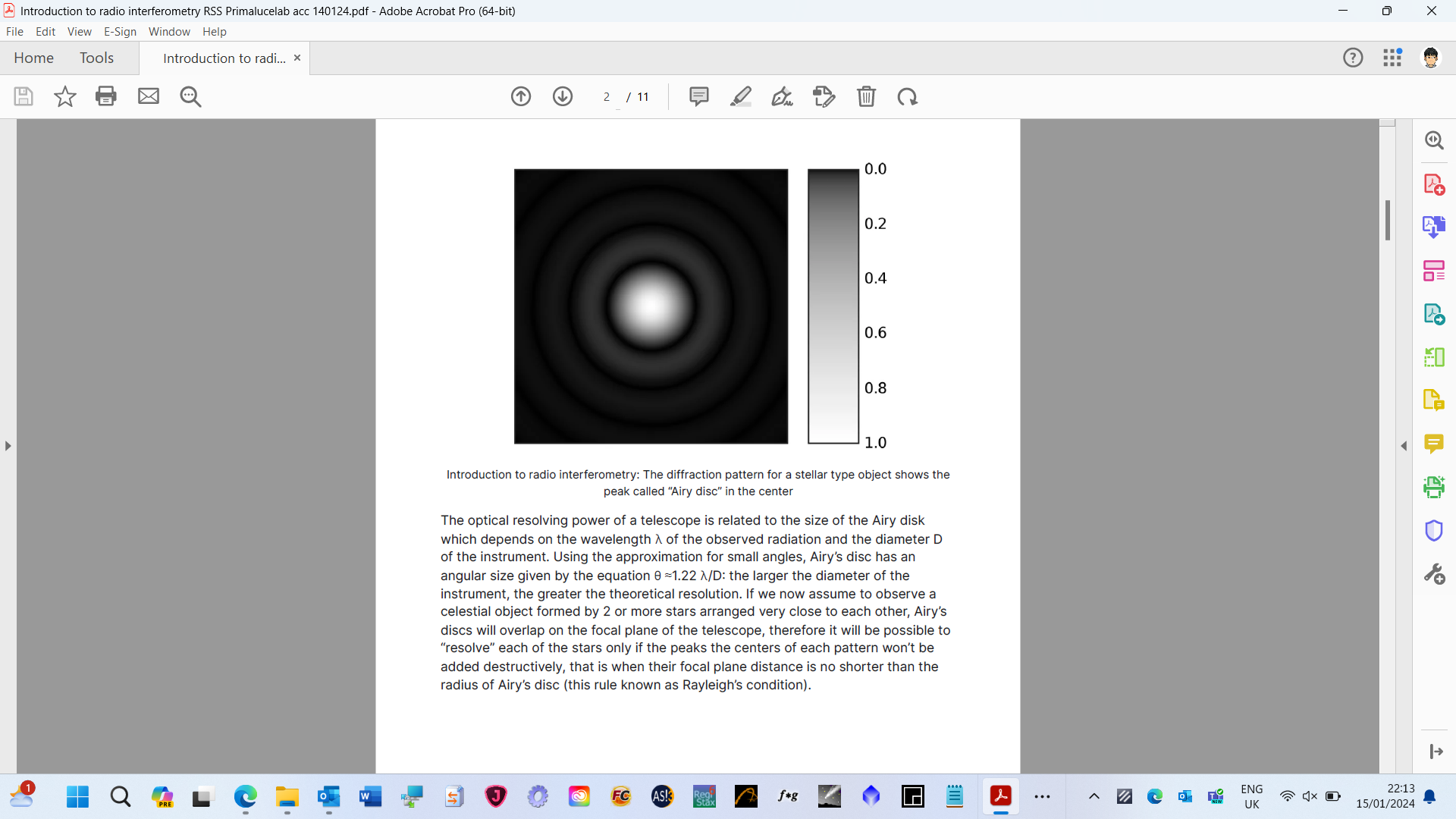 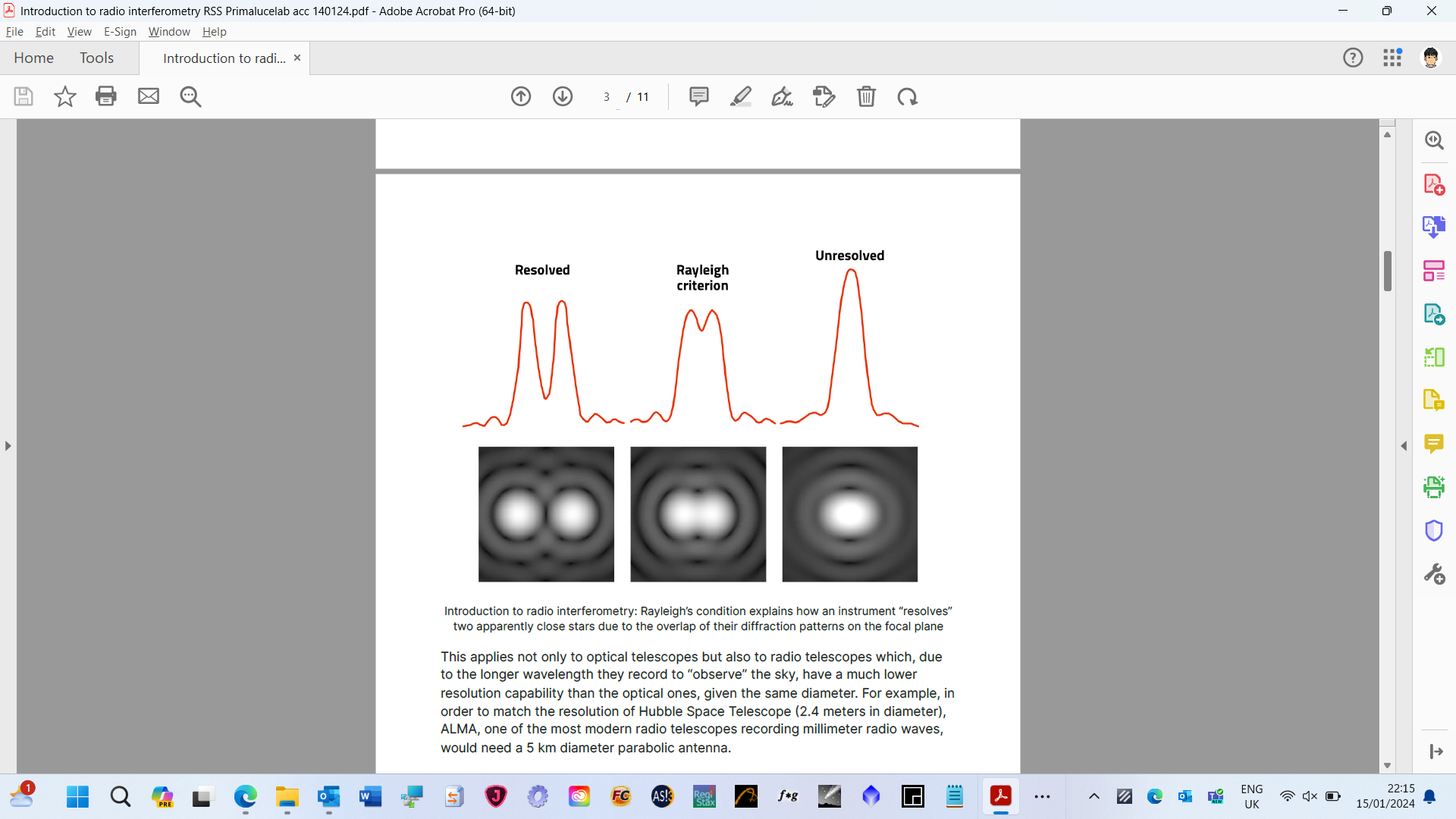 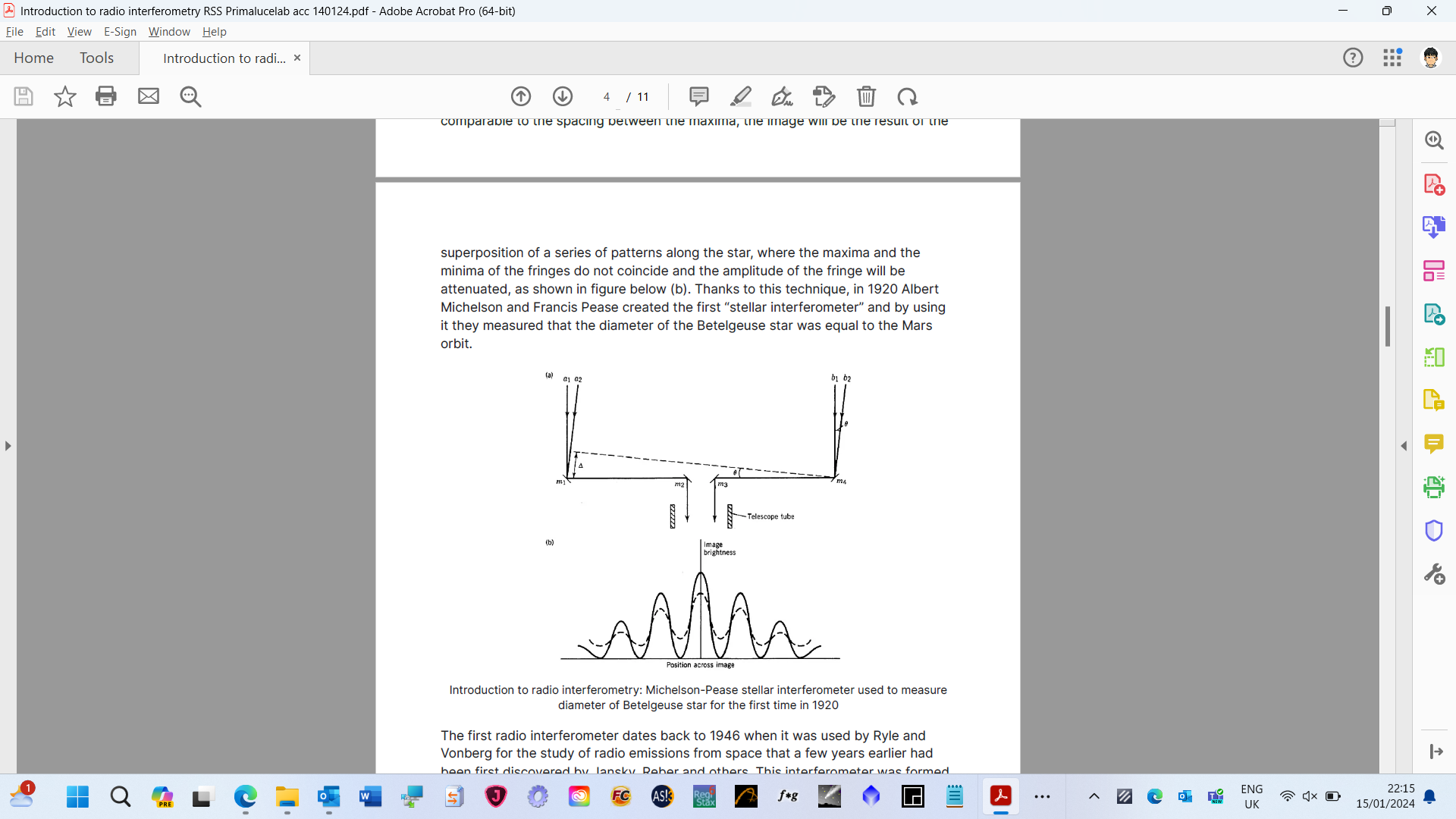 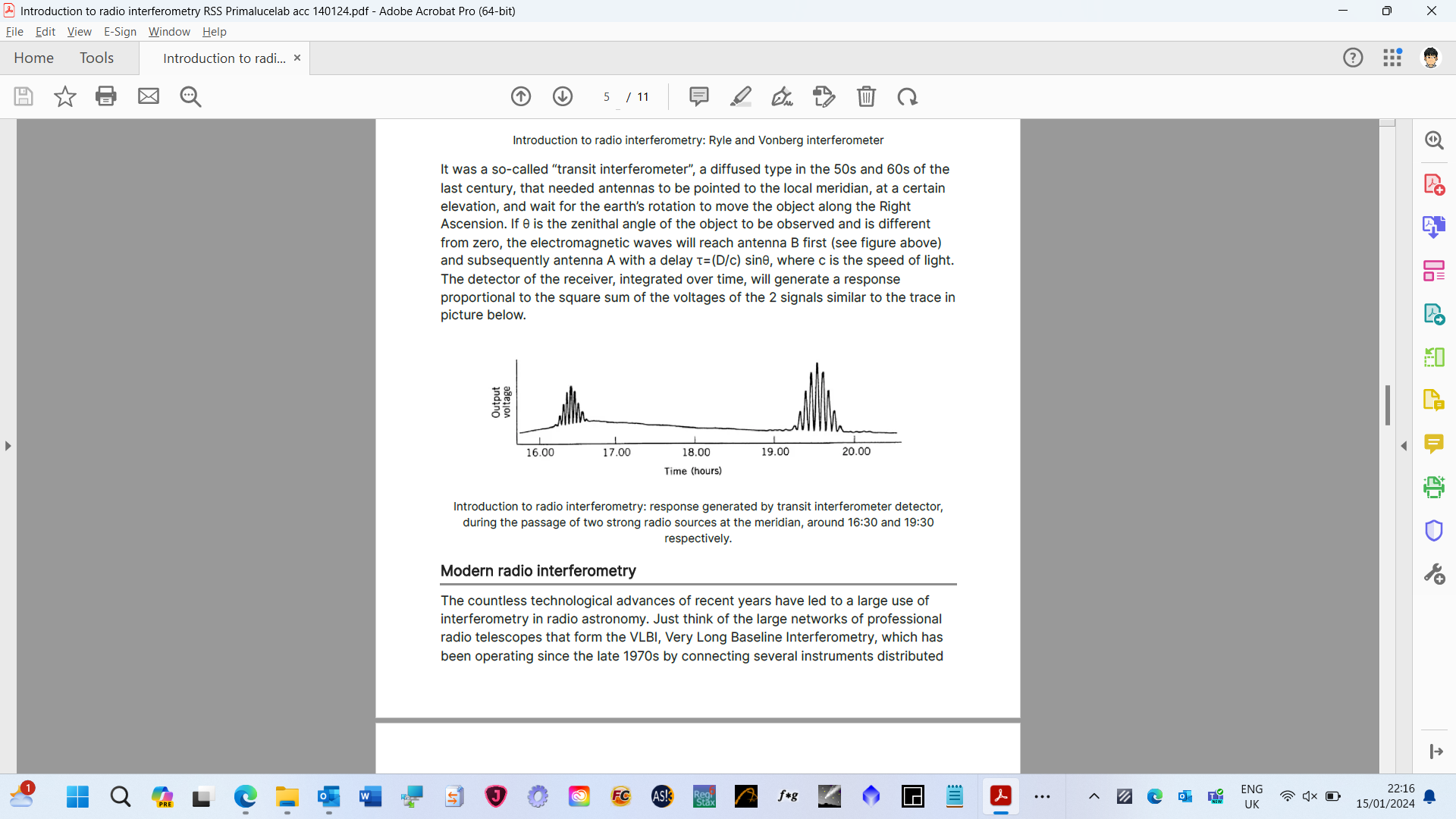 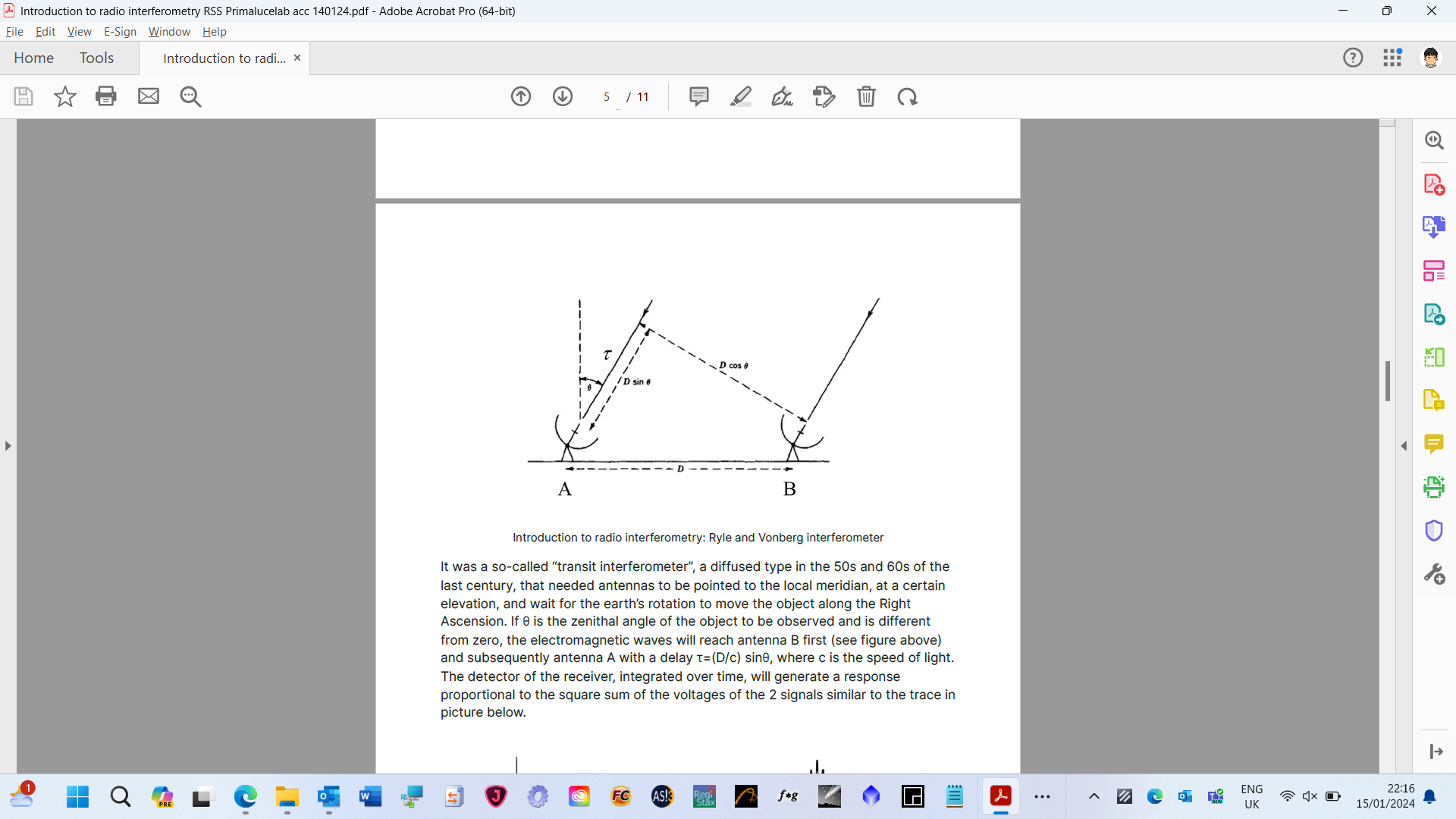 Ryle and Vonberg Interferometer
What objects can you observe?
Point sources not extended objects
Sun
Cassiopeia A - supernova remnant
Cygnus A - radio galaxy
Hercules A (3c348) - supergiant eliptical galaxy
3c392 - active galactic nucleus
What aerials can be used
Everyone wants a 3m dish or two…
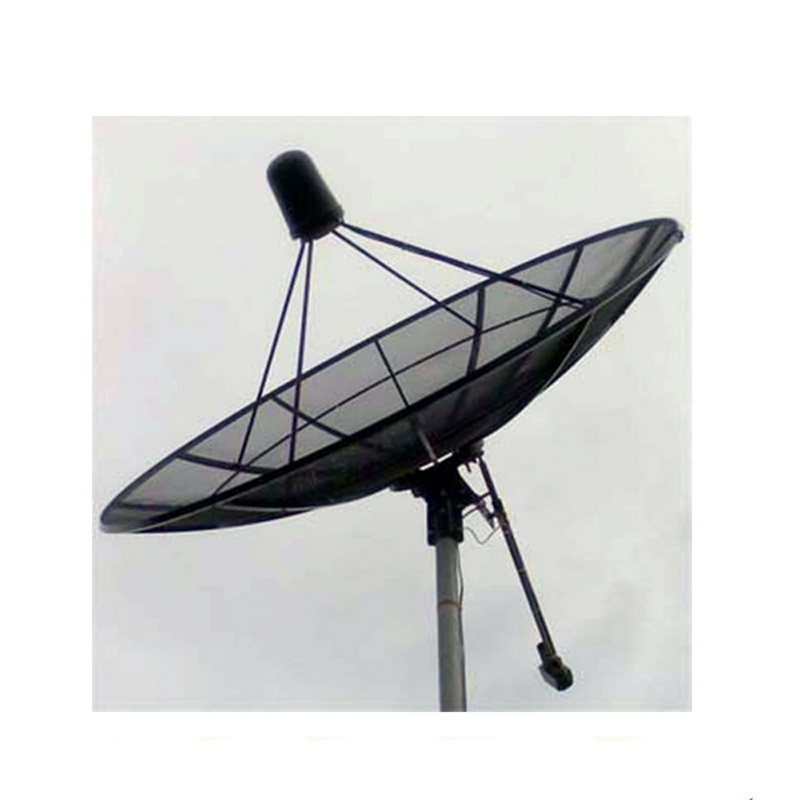 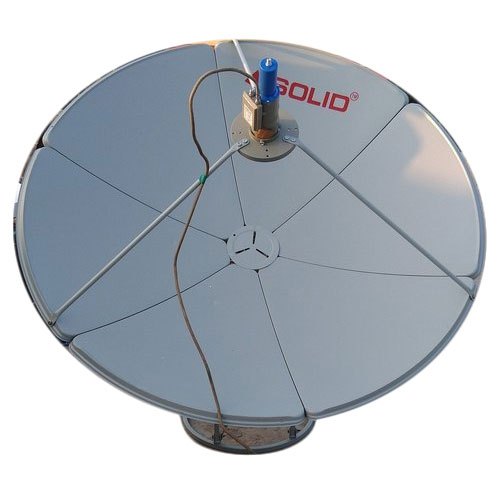 3m dishes come with mounting problems…
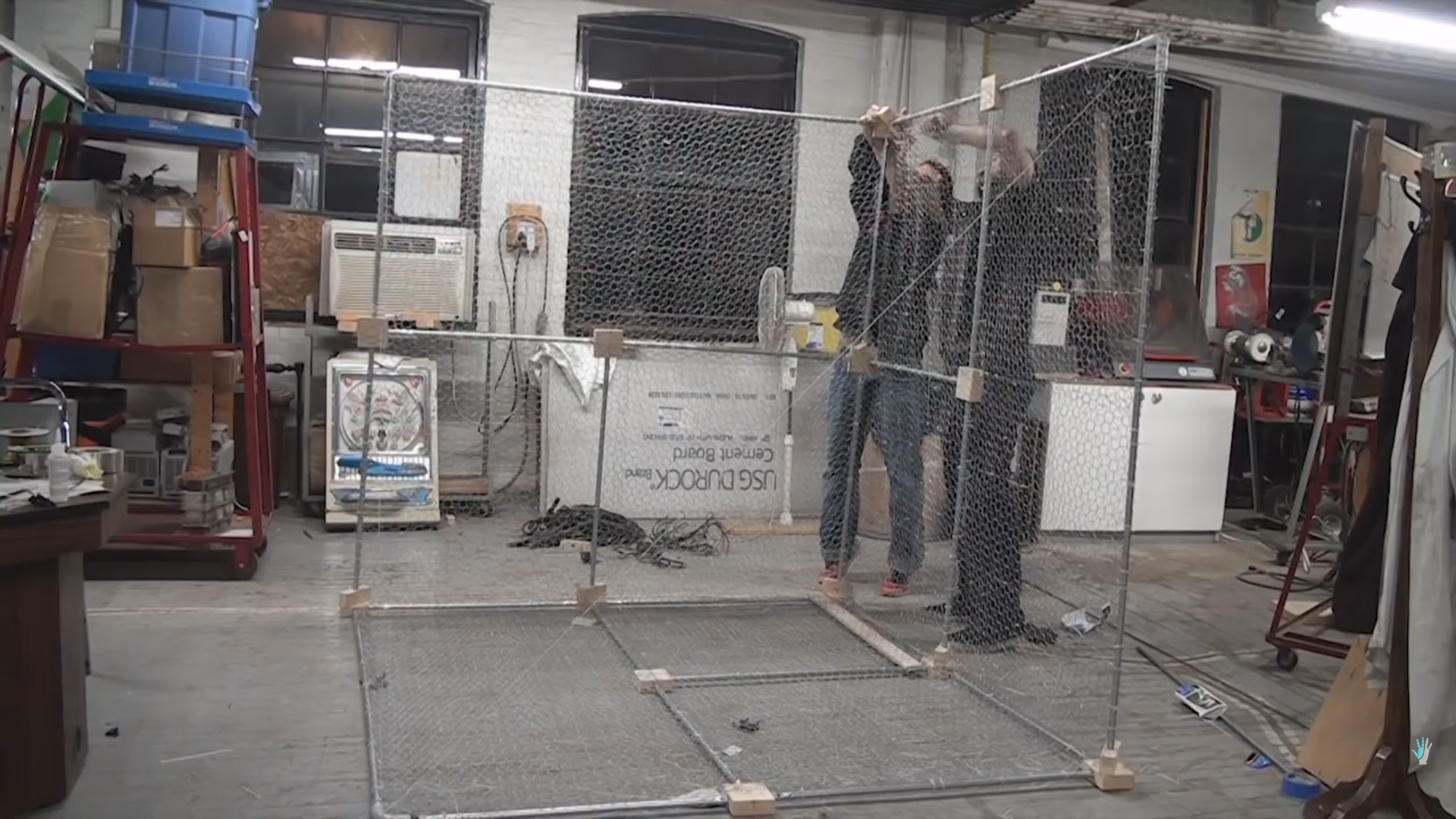 Corner aerials from chicken wire
..Easy to build but not easy to move & not beautiful!
Very big corner aerial
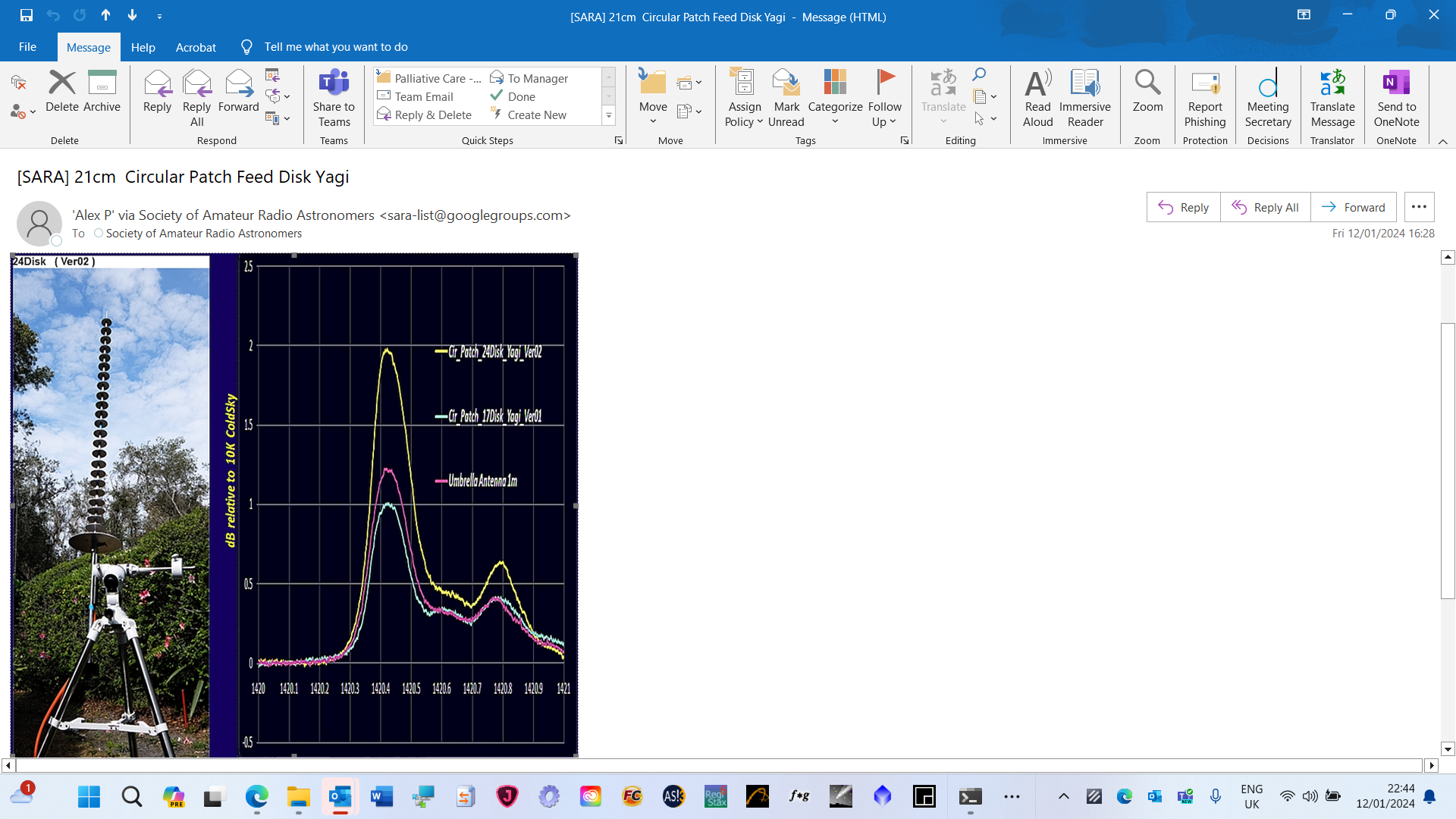 Helical Aerials
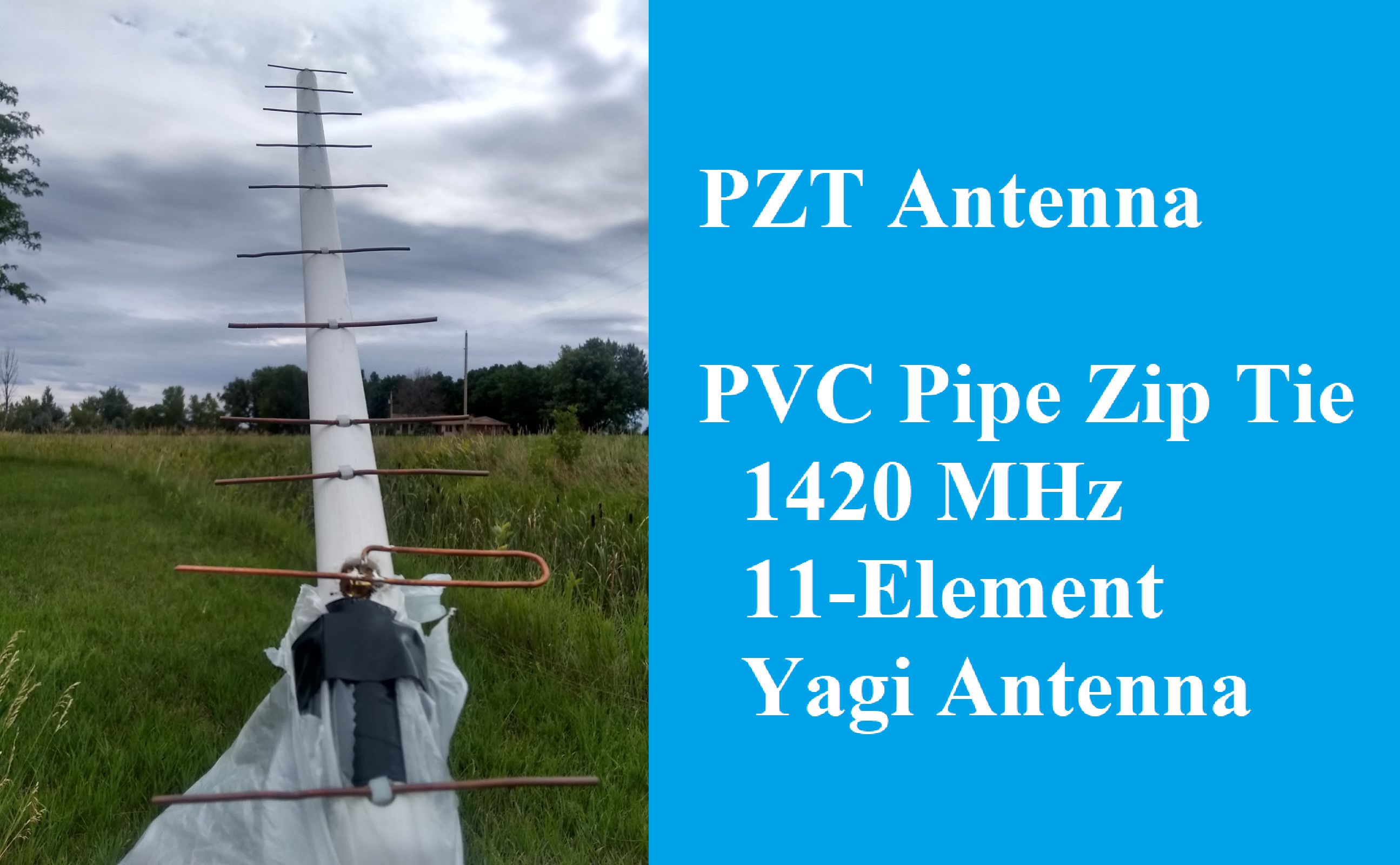 Photo/Diagram by Ted Cline
Easy Disc Yagi Aerial
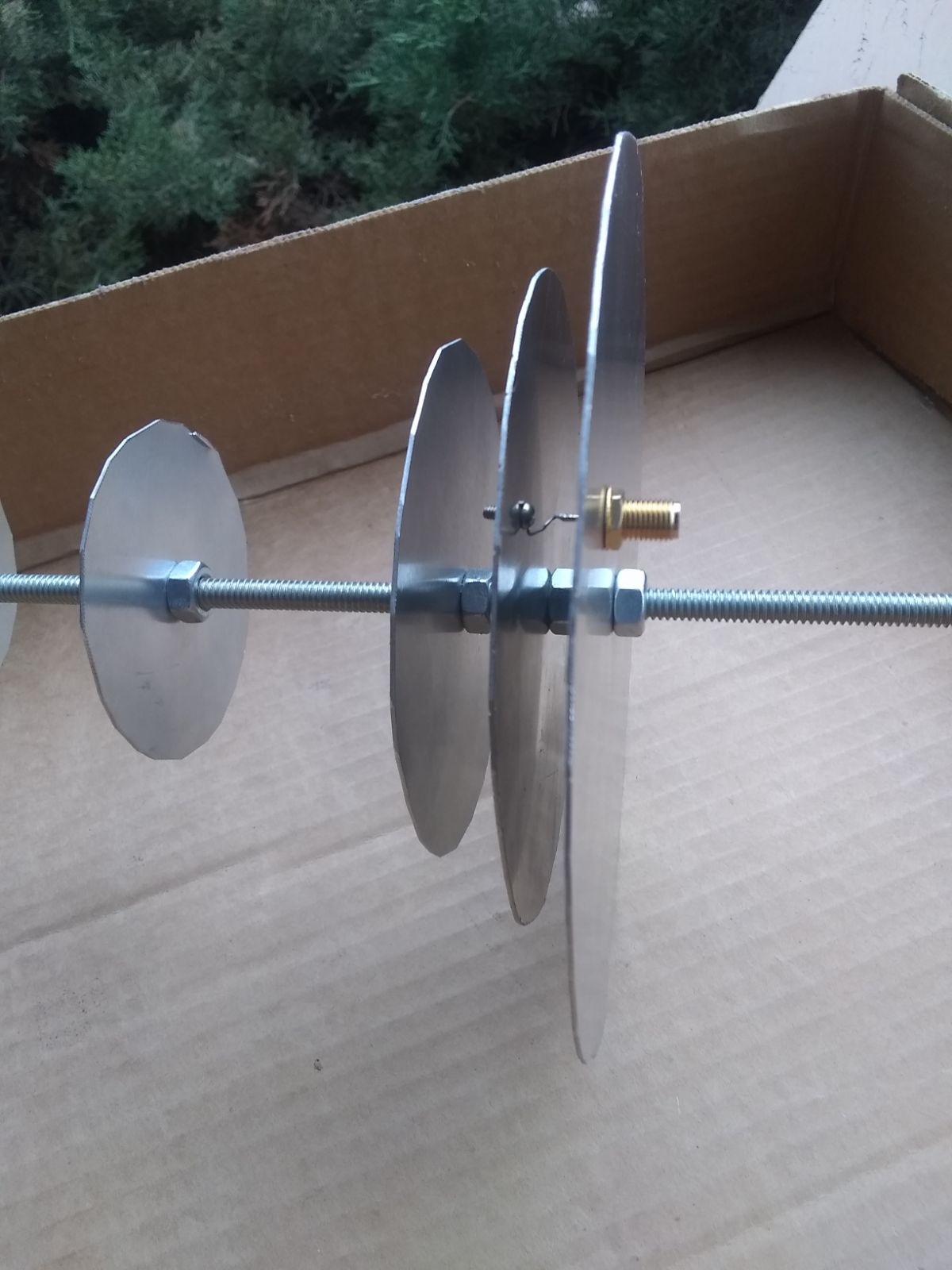 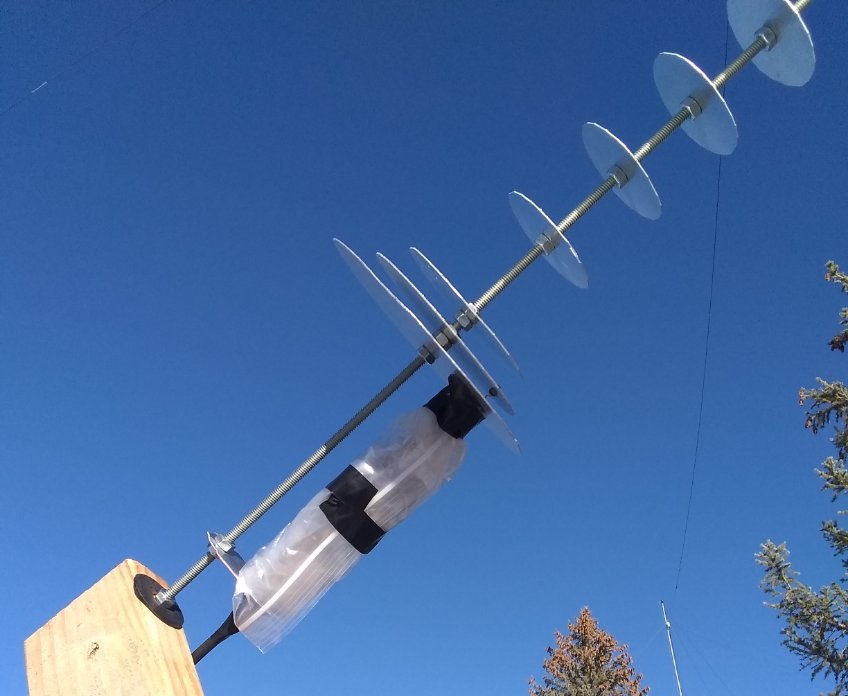 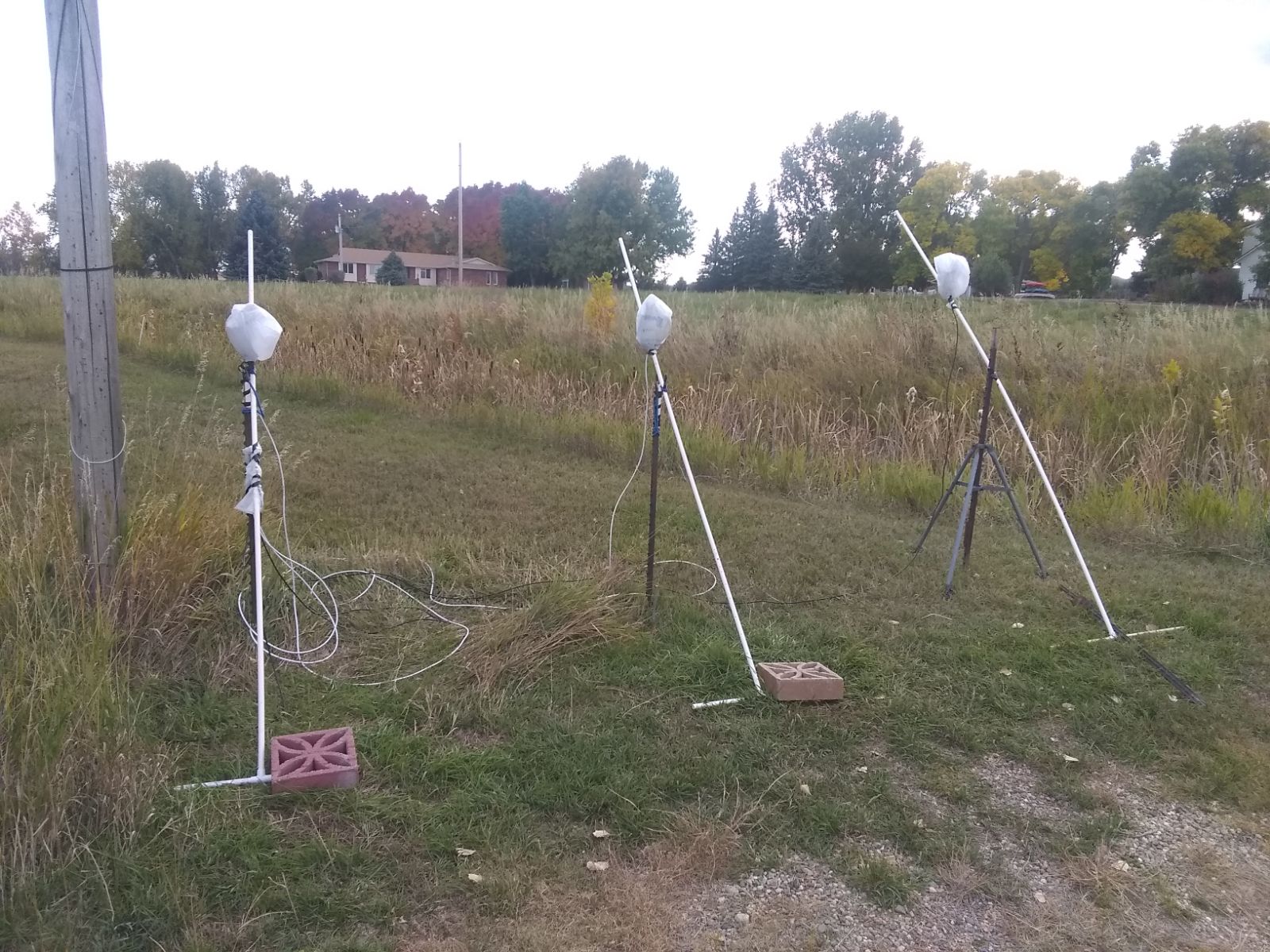 Photo/Diagram by Ted Cline
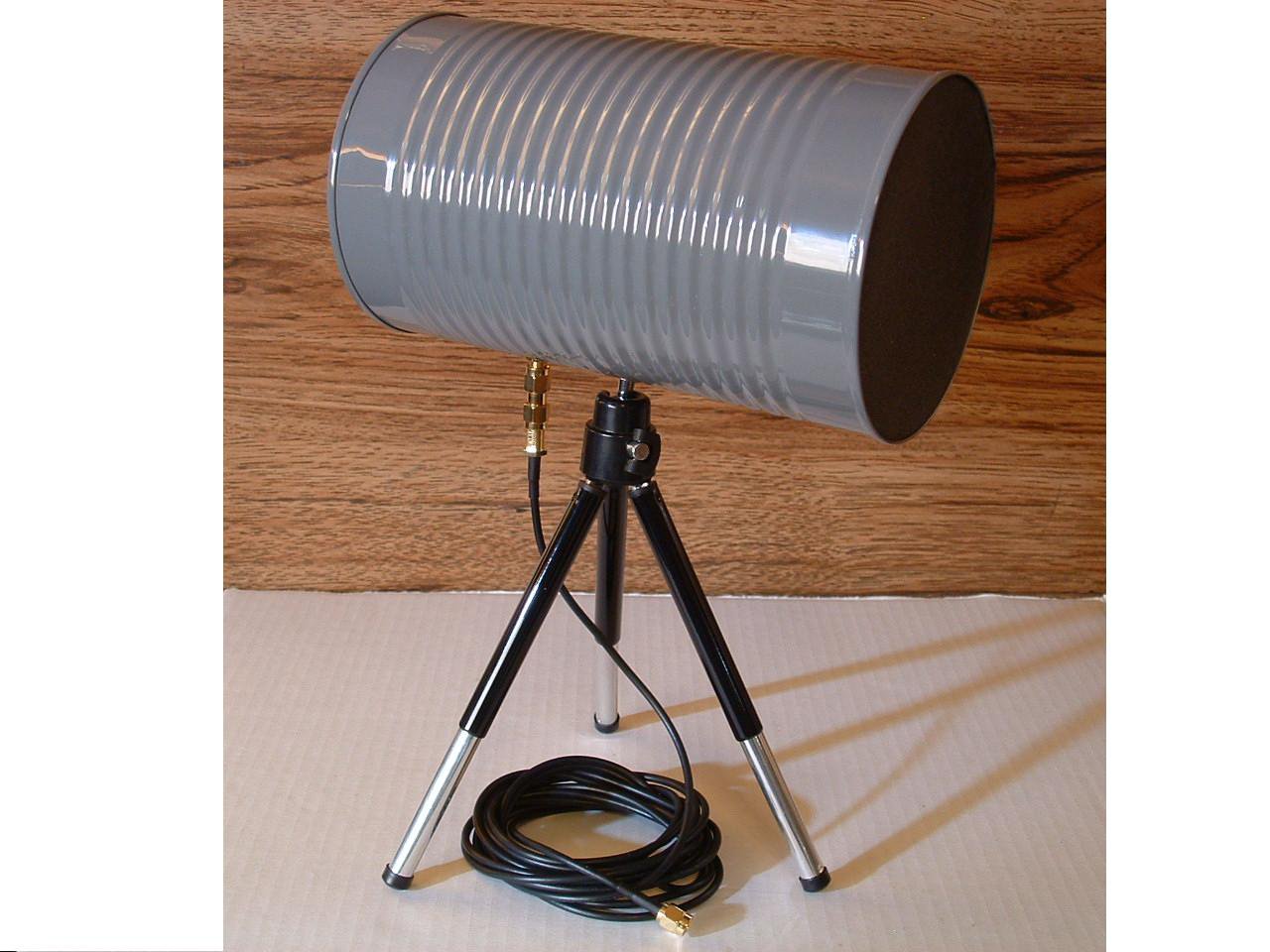 Cantennae
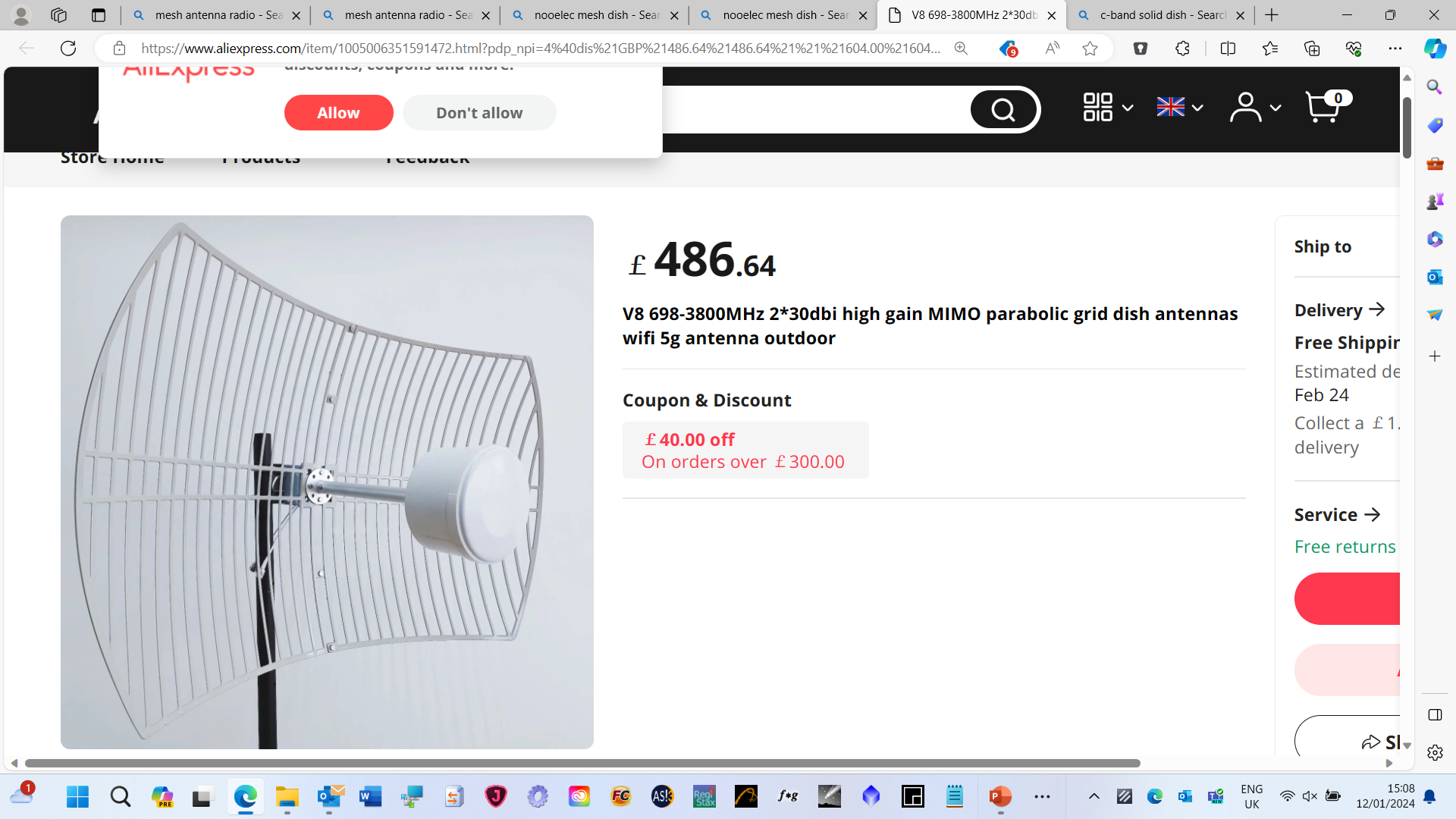 Perhaps more practical and easier to buy off the shelf is something
Like this?
Software for interferometry
ezRA Suite
Radio Sky Pipe
SDR Sharp with IFAverage Plug in for data collection
For folks starting to explore radio astronomy,      ezRA - Easy Radio Astronomy      Free 1420 MHz Galactic hydrogen data collection and analysis      https://github.com/tedcline/ezRA      Windows and Linux
Additive interferometry
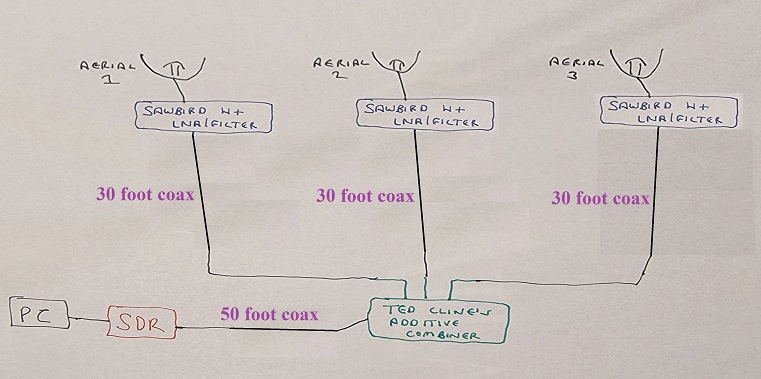 Photo/Diagram by Ted Cline
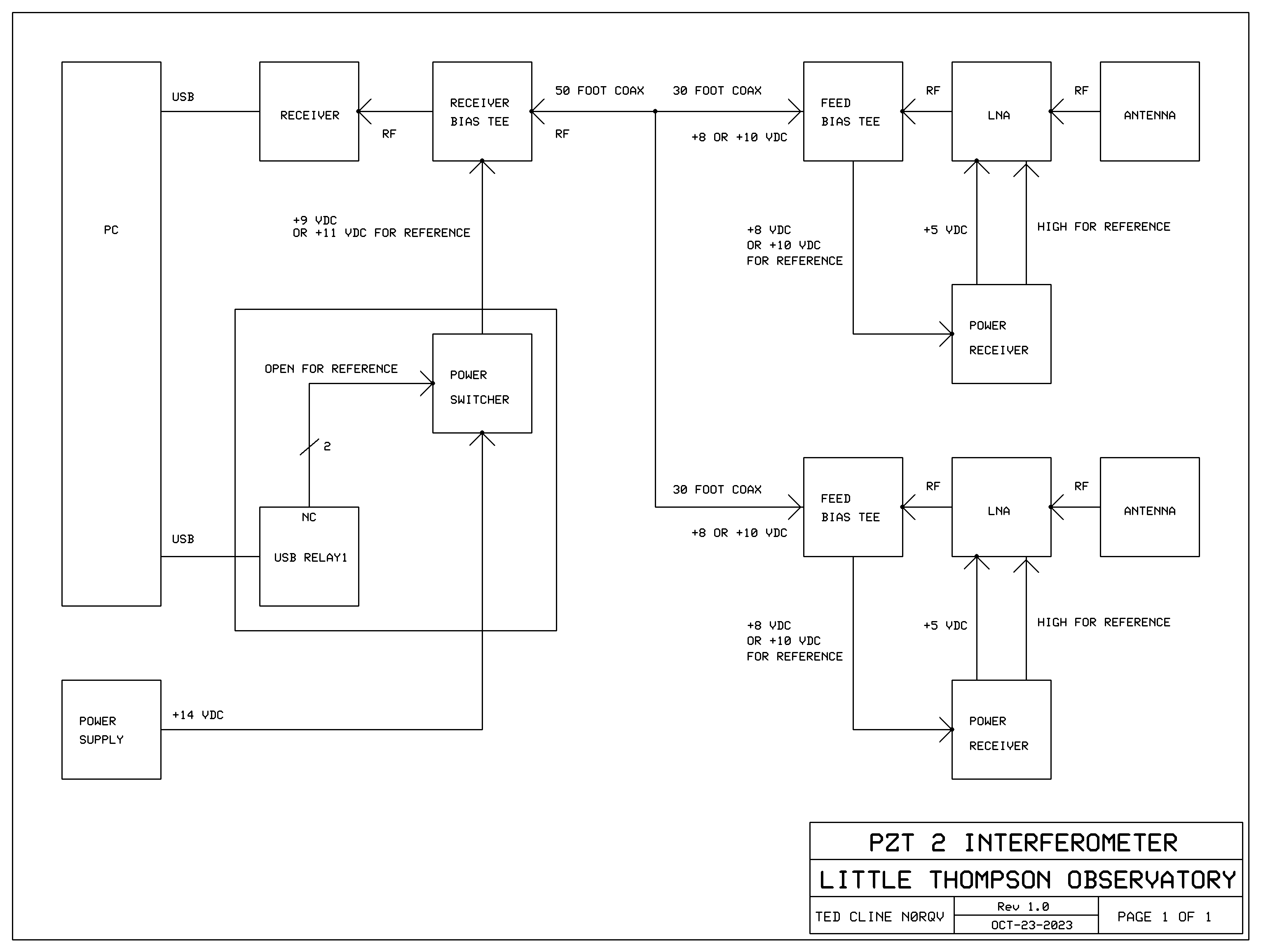 Photo/Diagram by Ted Cline
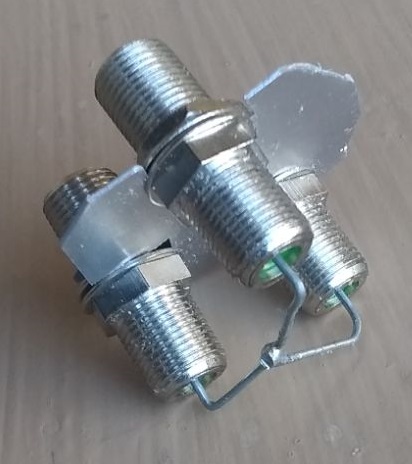 Photo/Diagram by Ted Cline
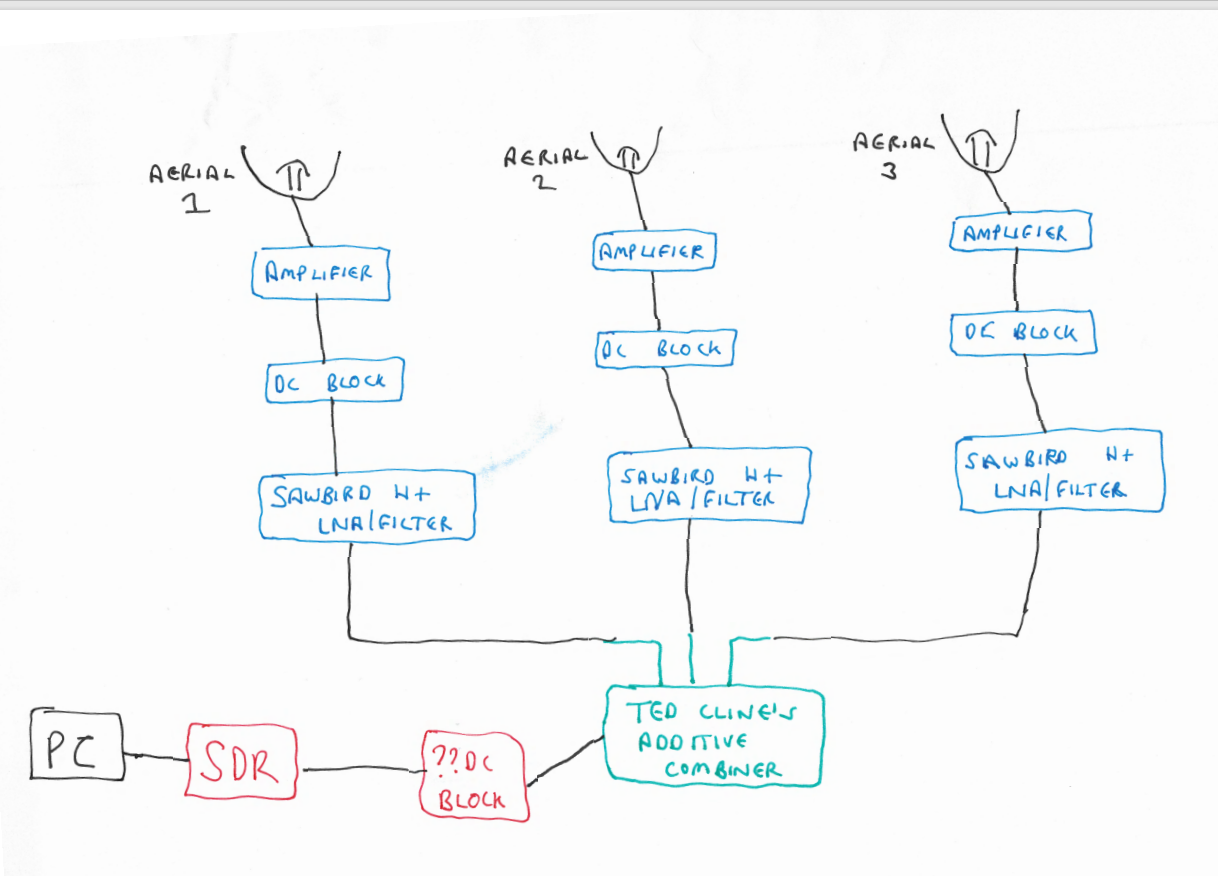 Schematic Ted Cline’s Additive Inter- ferometer
Examples of additive interferometry from Ted Cline
Analyse it with ezRA!
Results from Ted Cline’s Additive Interferometer
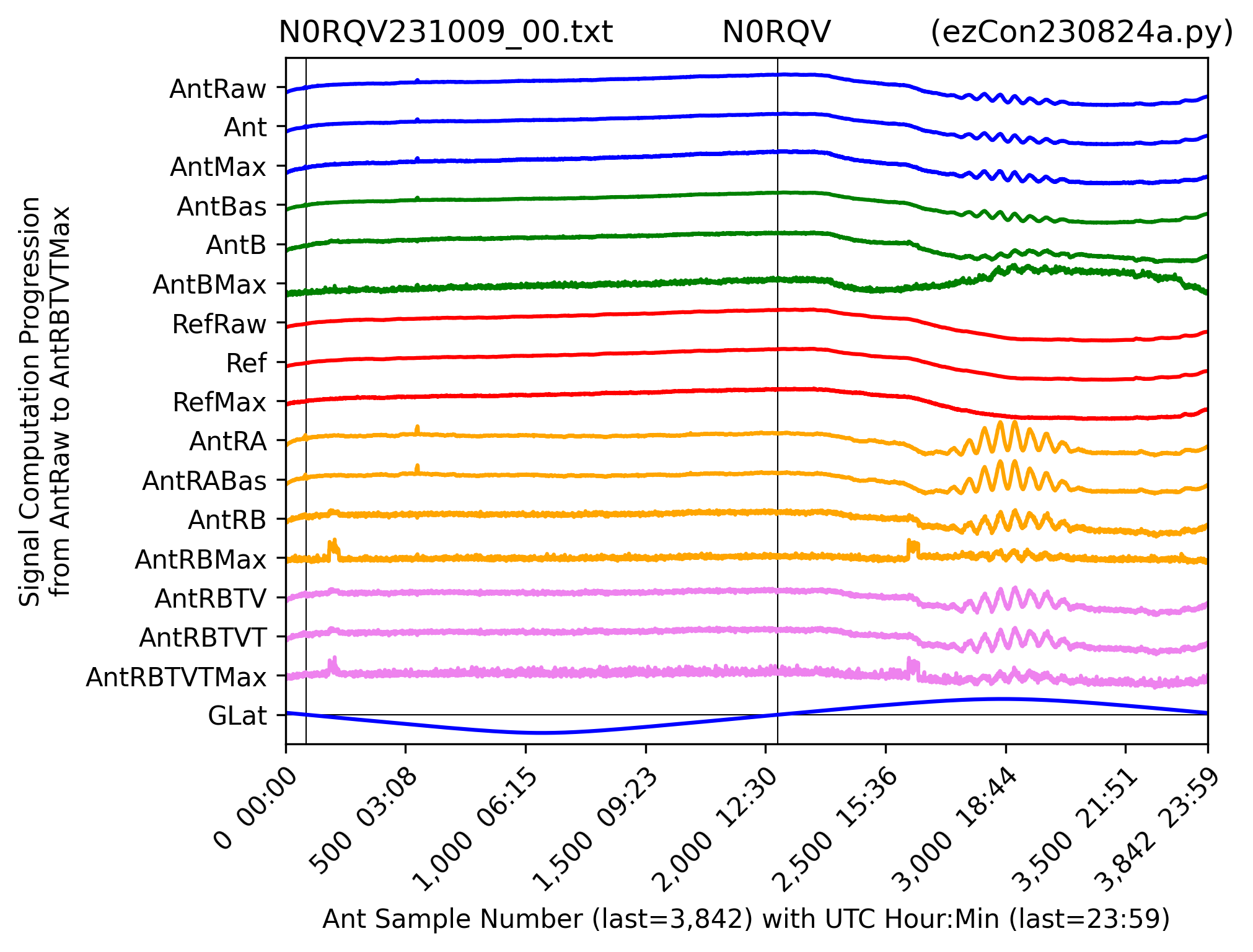 Drift scan of Sun
Photo/Diagram by Jan Lustrup
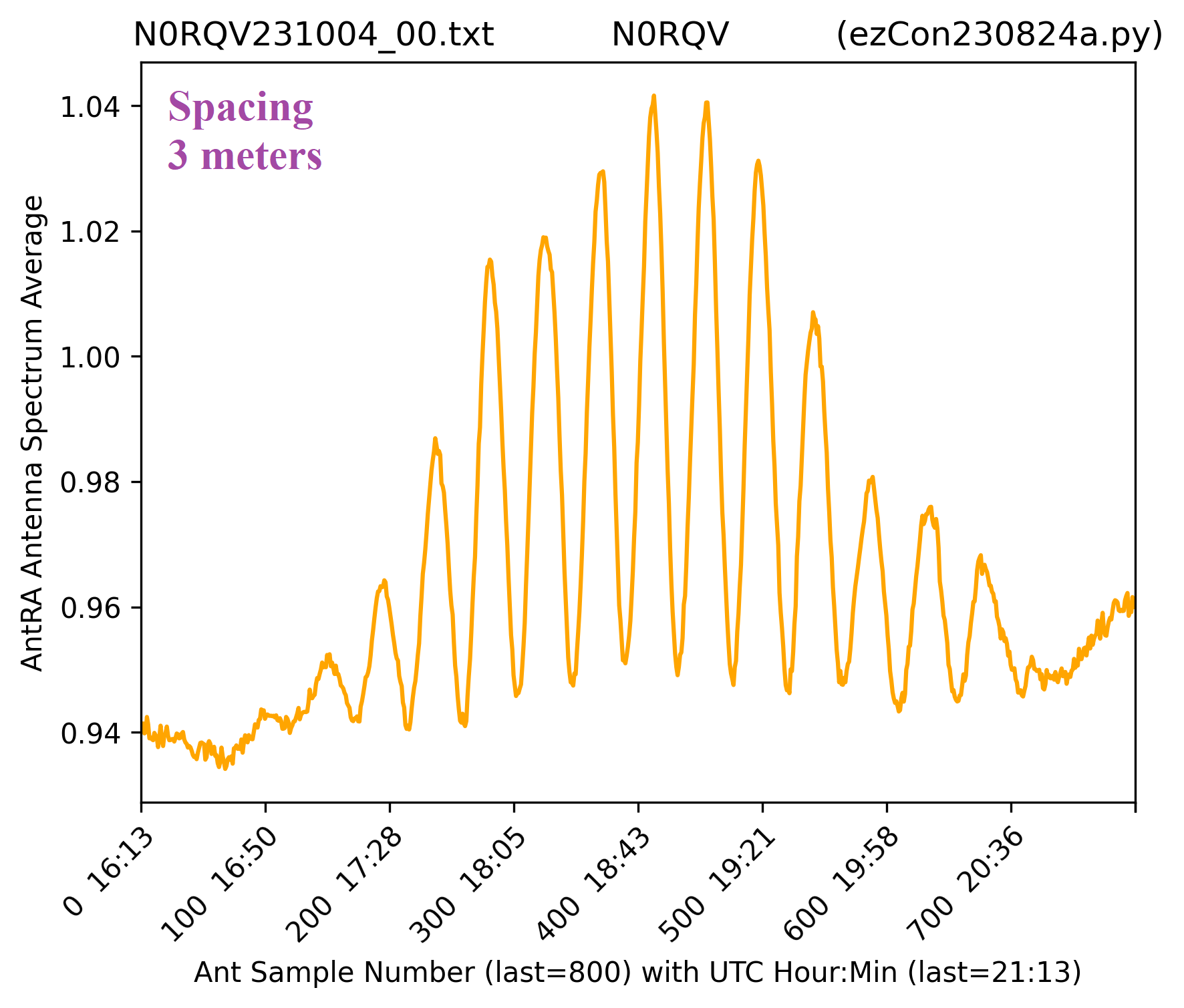 Drift scan of Sun
Photo/Diagram by Jan Lustrup
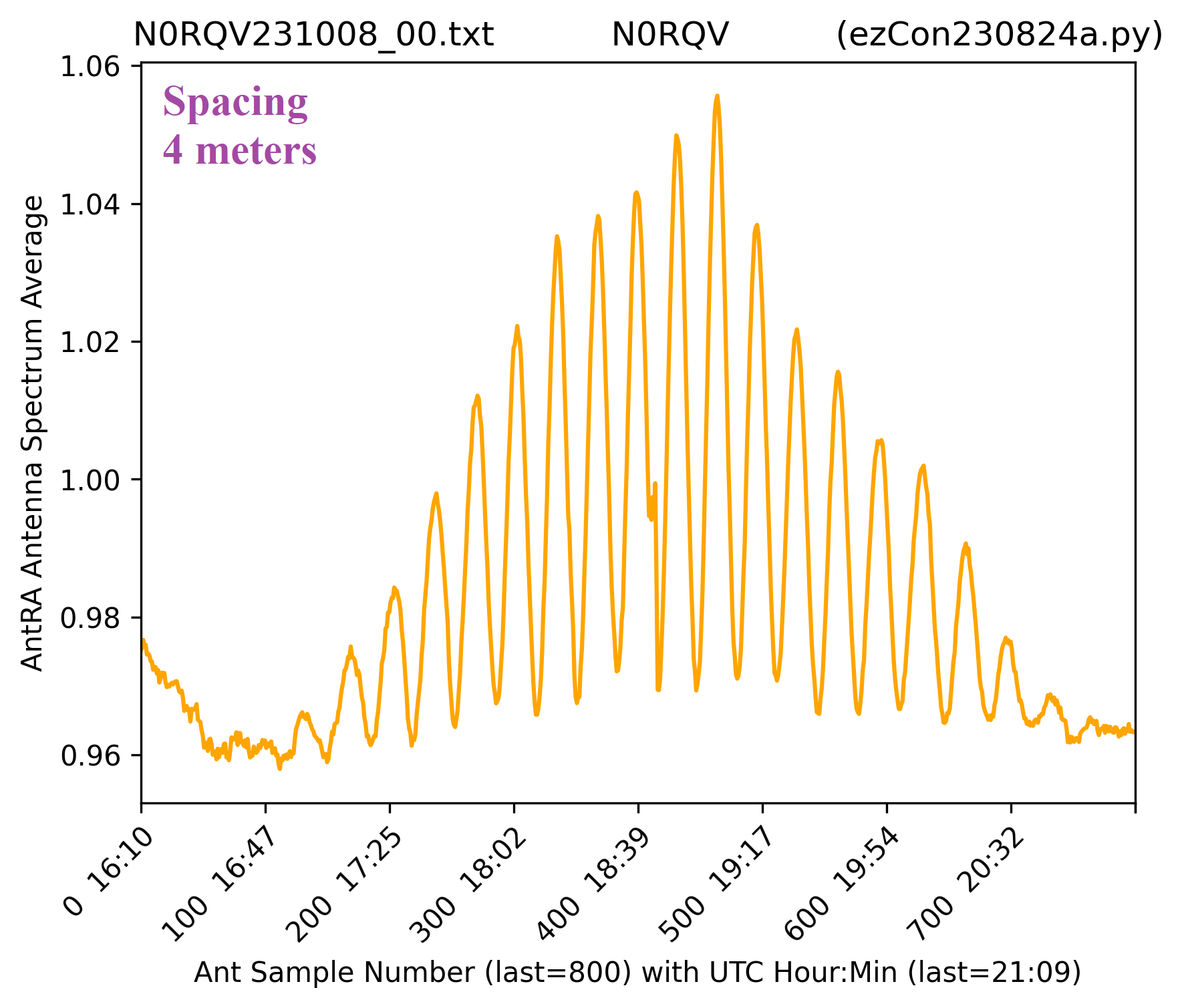 Drift scan of Sun
Photo/Diagram by Jan Lustrup
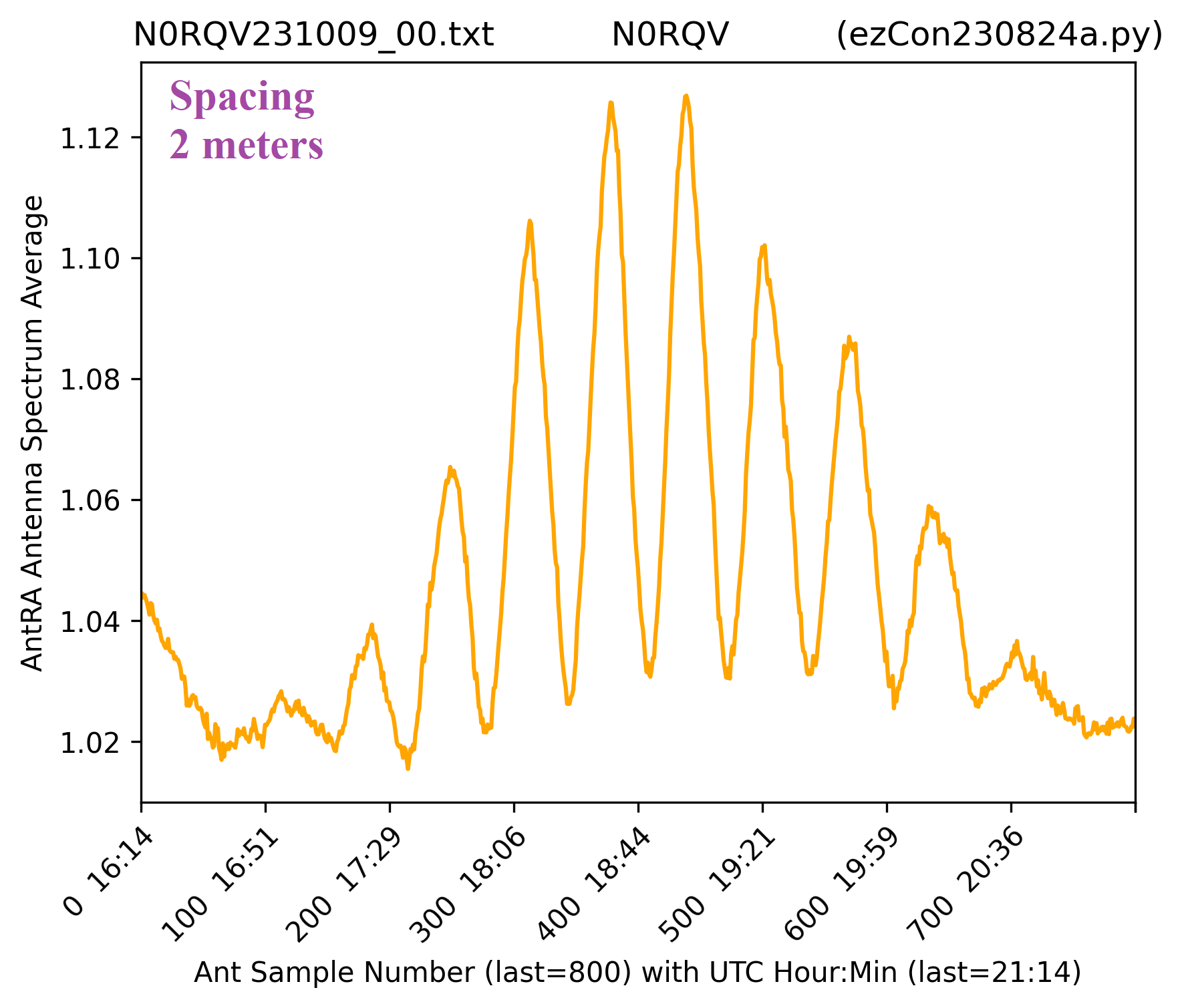 Drift scan of Sun
Photo/Diagram by Jan Lustrup
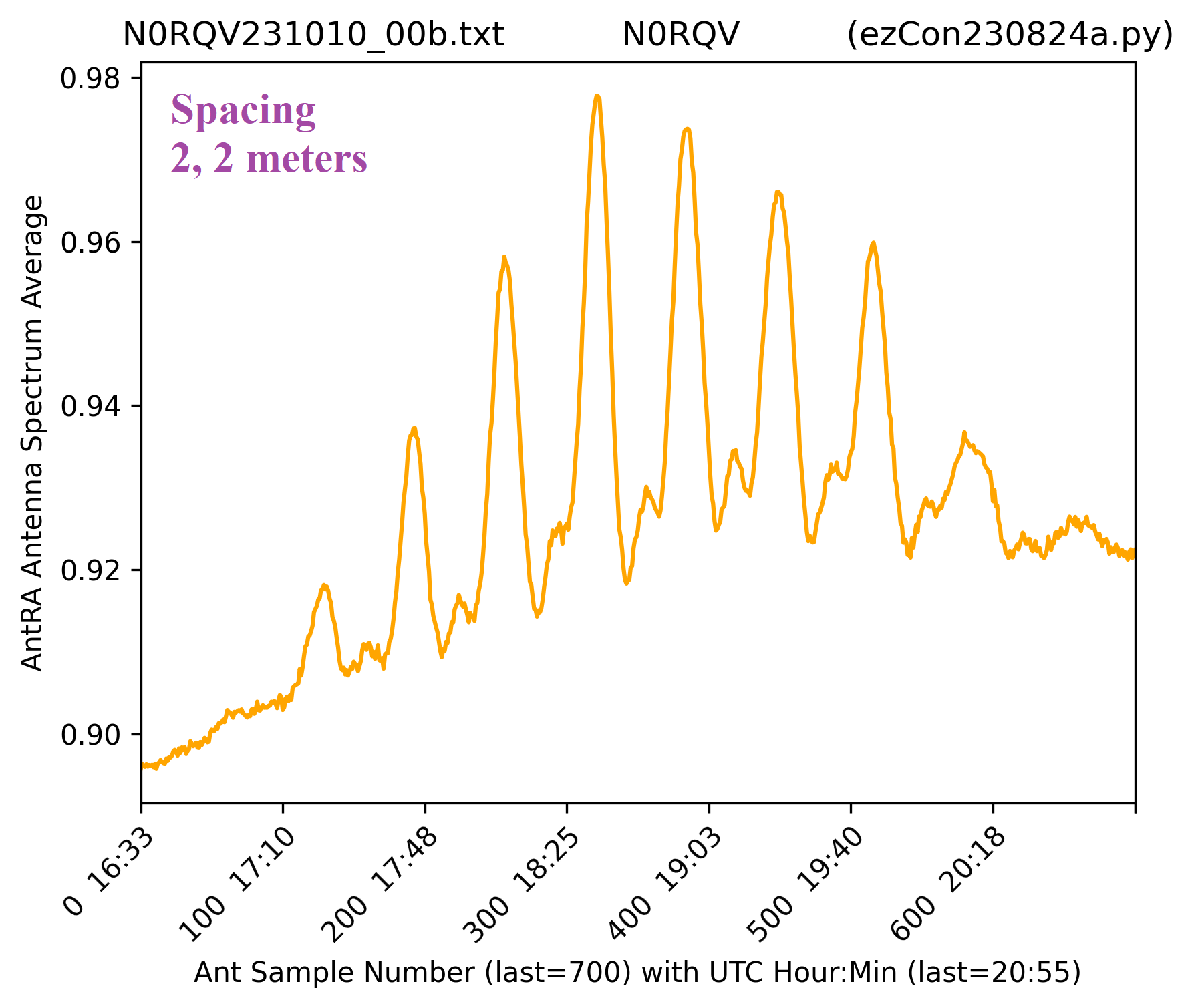 Drift scan of Sun
Photo/Diagram by Jan Lustrup
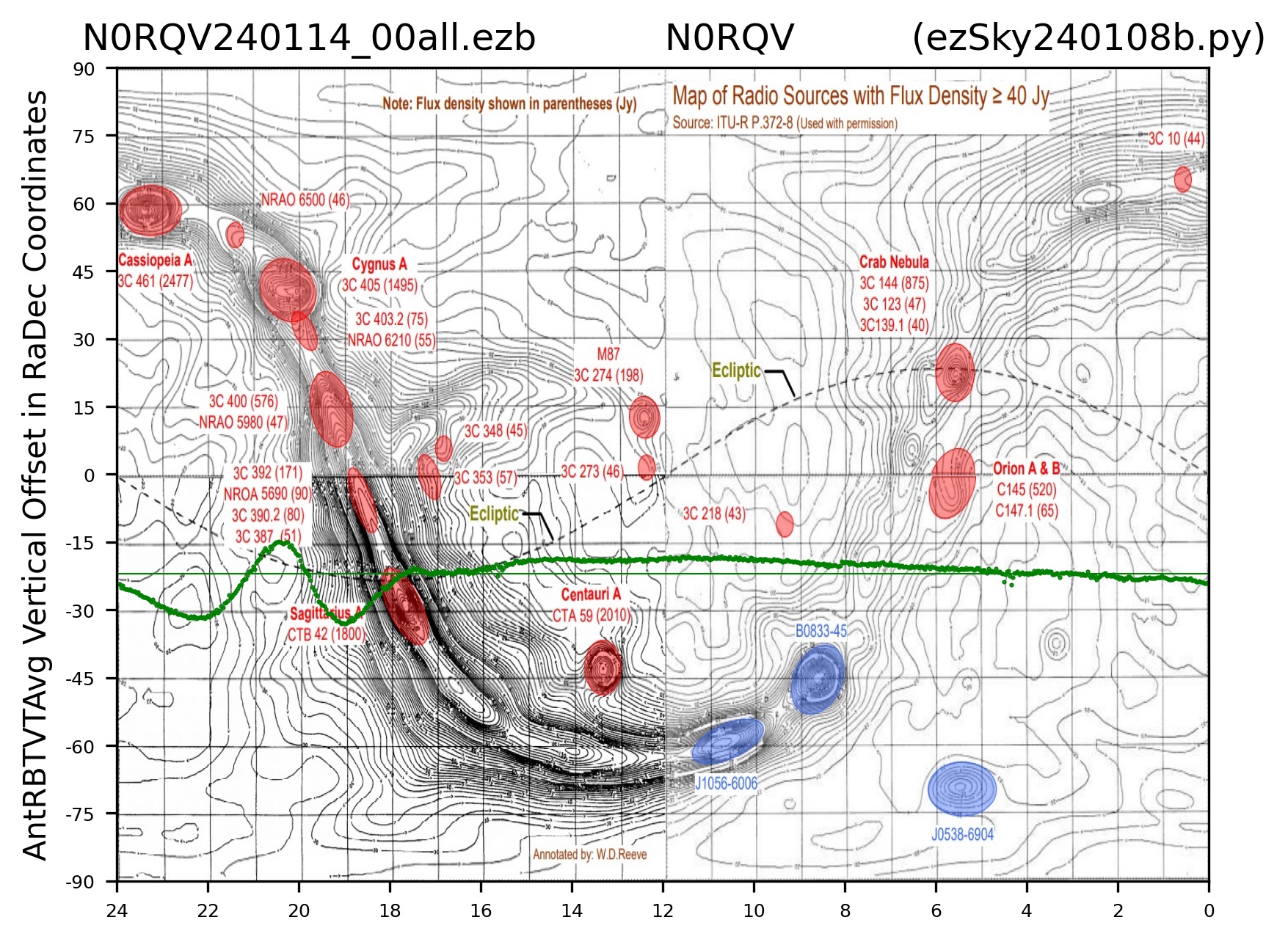 Drift scan of Sun
Photo/Diagram by Jan Lustrup
Multiplying interferometry using AD8302
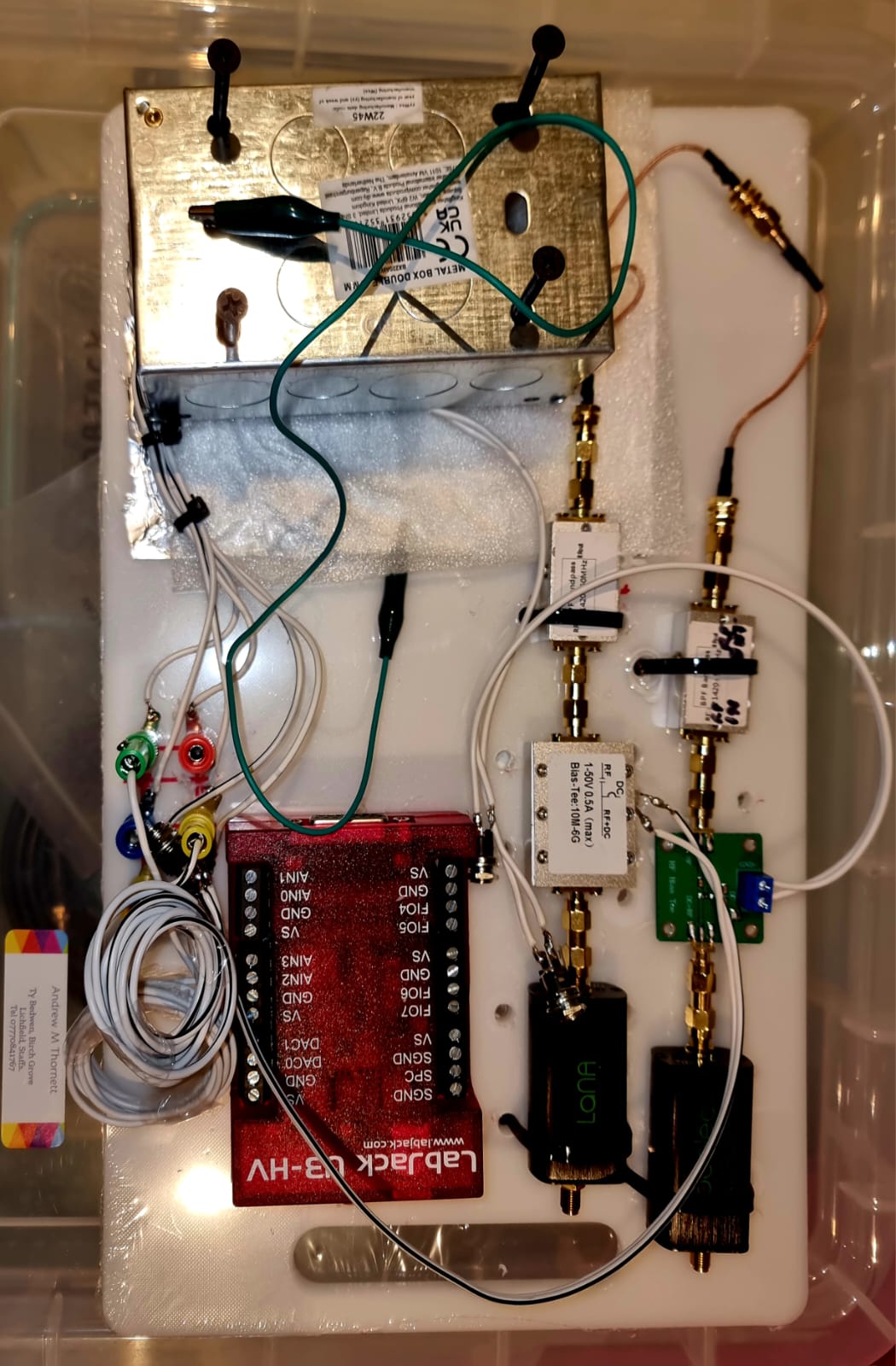 The AD8302 Amplitude Phase RF Detector
     

                         ….and a 
                      Labjack U3
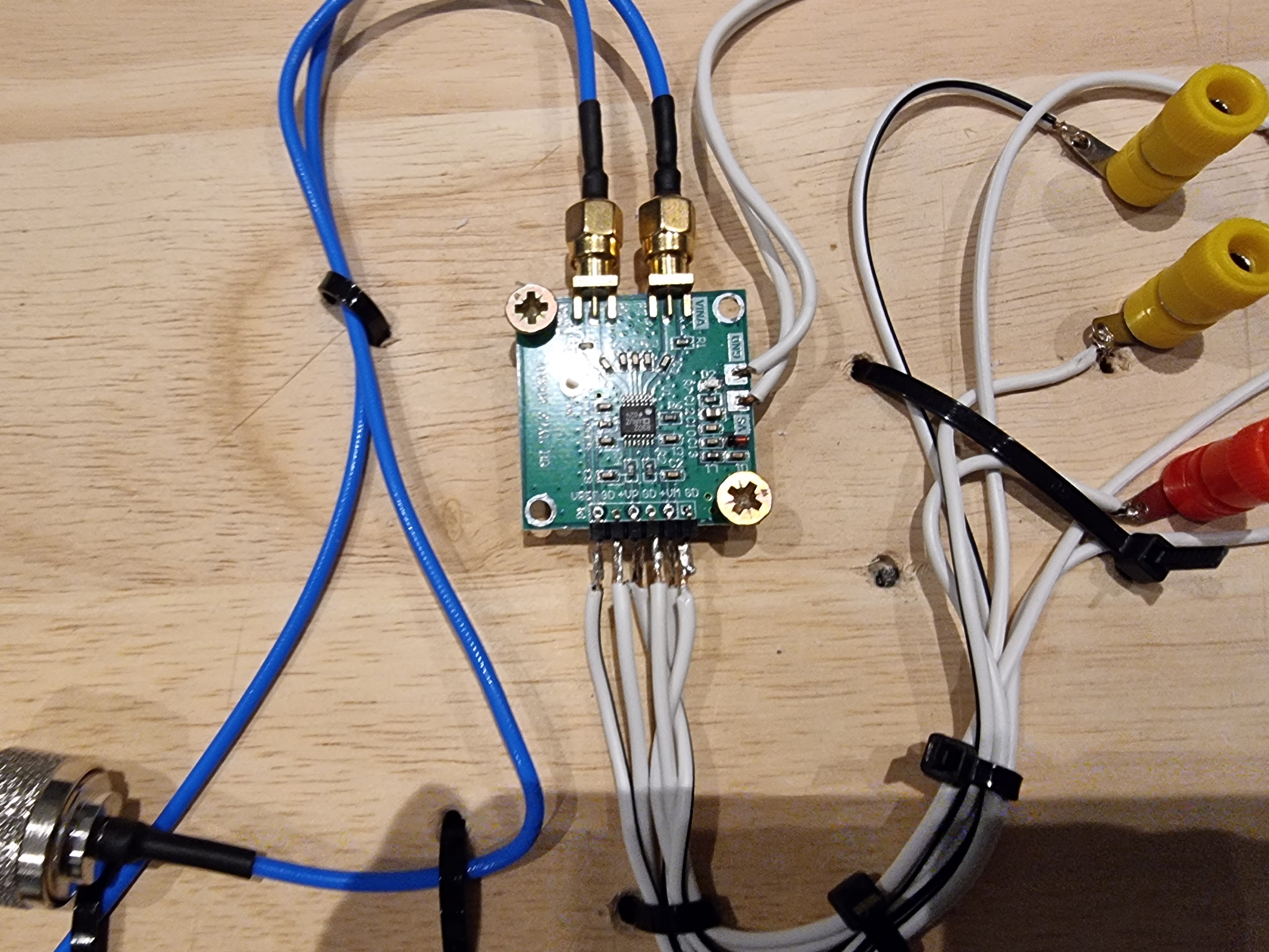 Detecting the hydrogen line
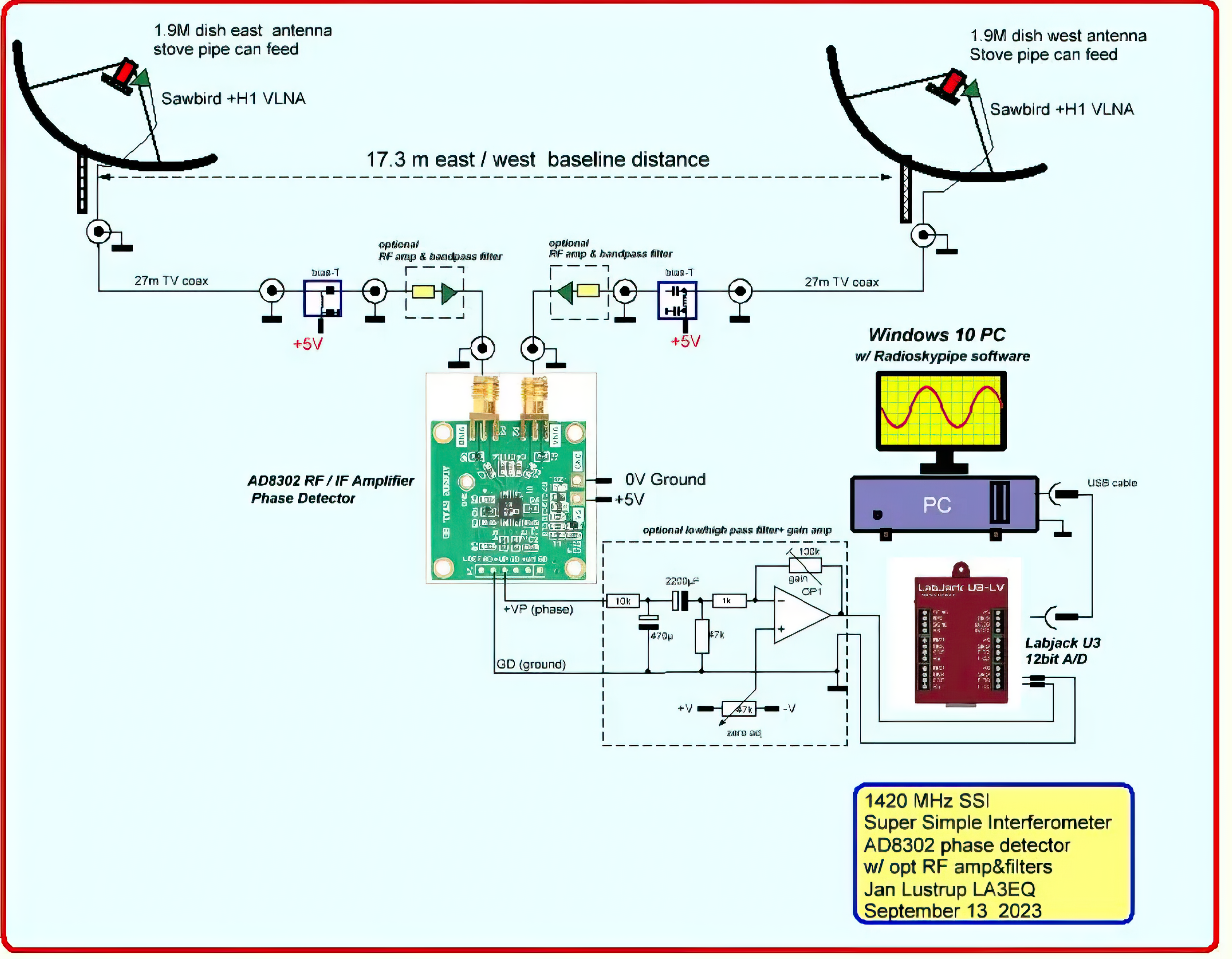 Jan Lustrup’s Schematic AD8302-based interfer-ometer
Amplification circuit for output of AD8302 Jan Lustrup
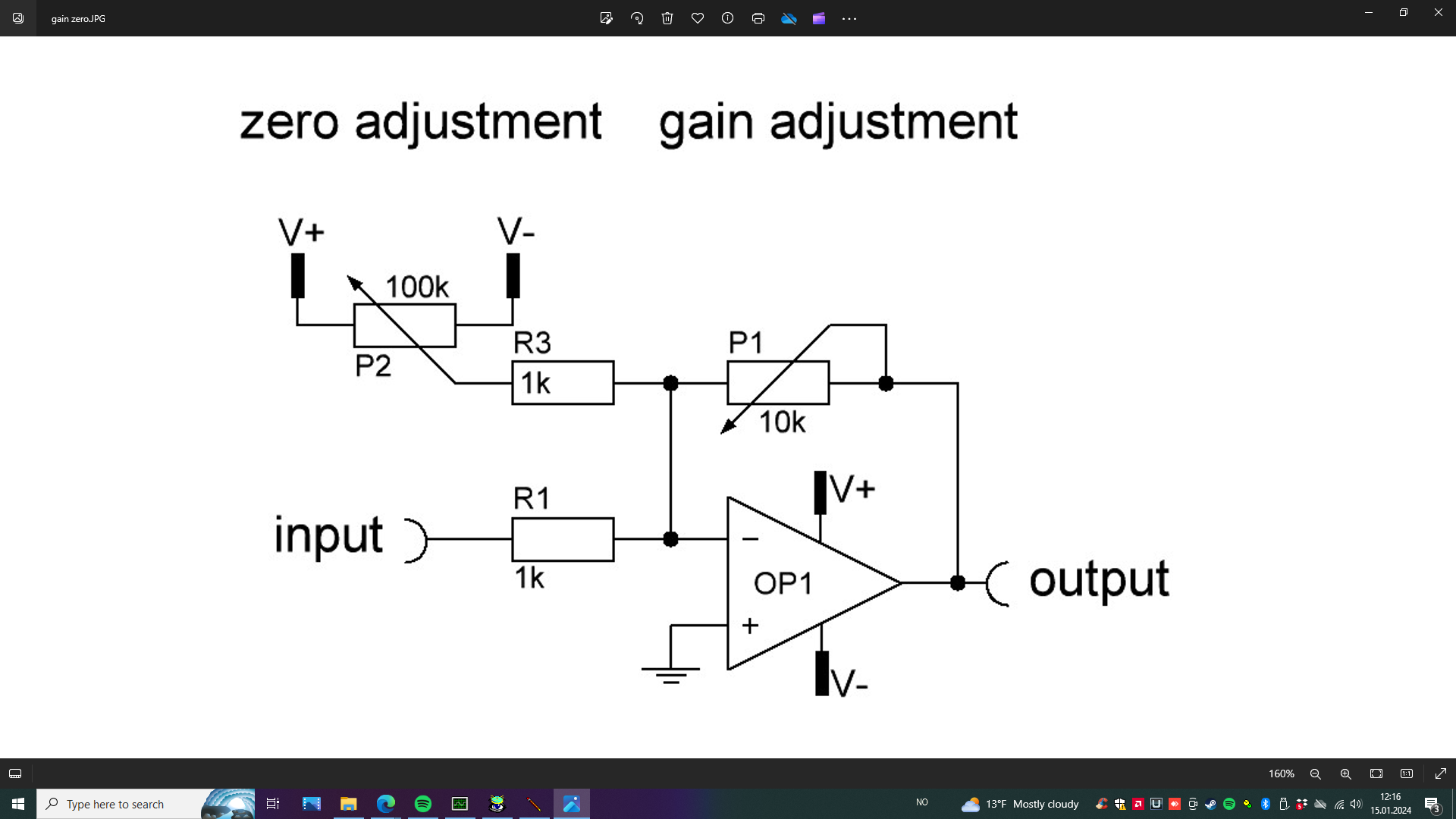 Schematic LRO AD8302-Based Interferometer
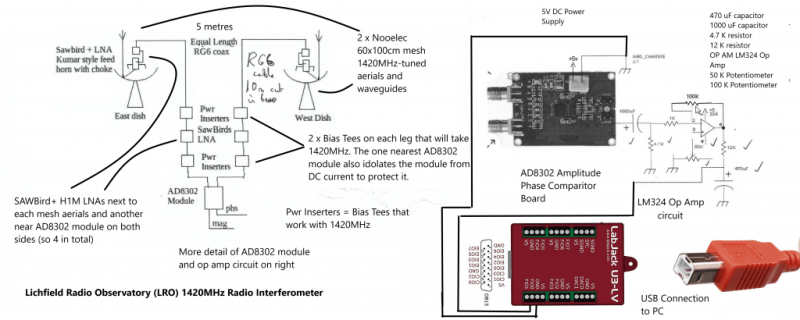 Layout of AD8302 receiver
Separation of aerials
Need for SAWBirds
Example multiplying interferometry data display with RSPII
Sun/brightest objects
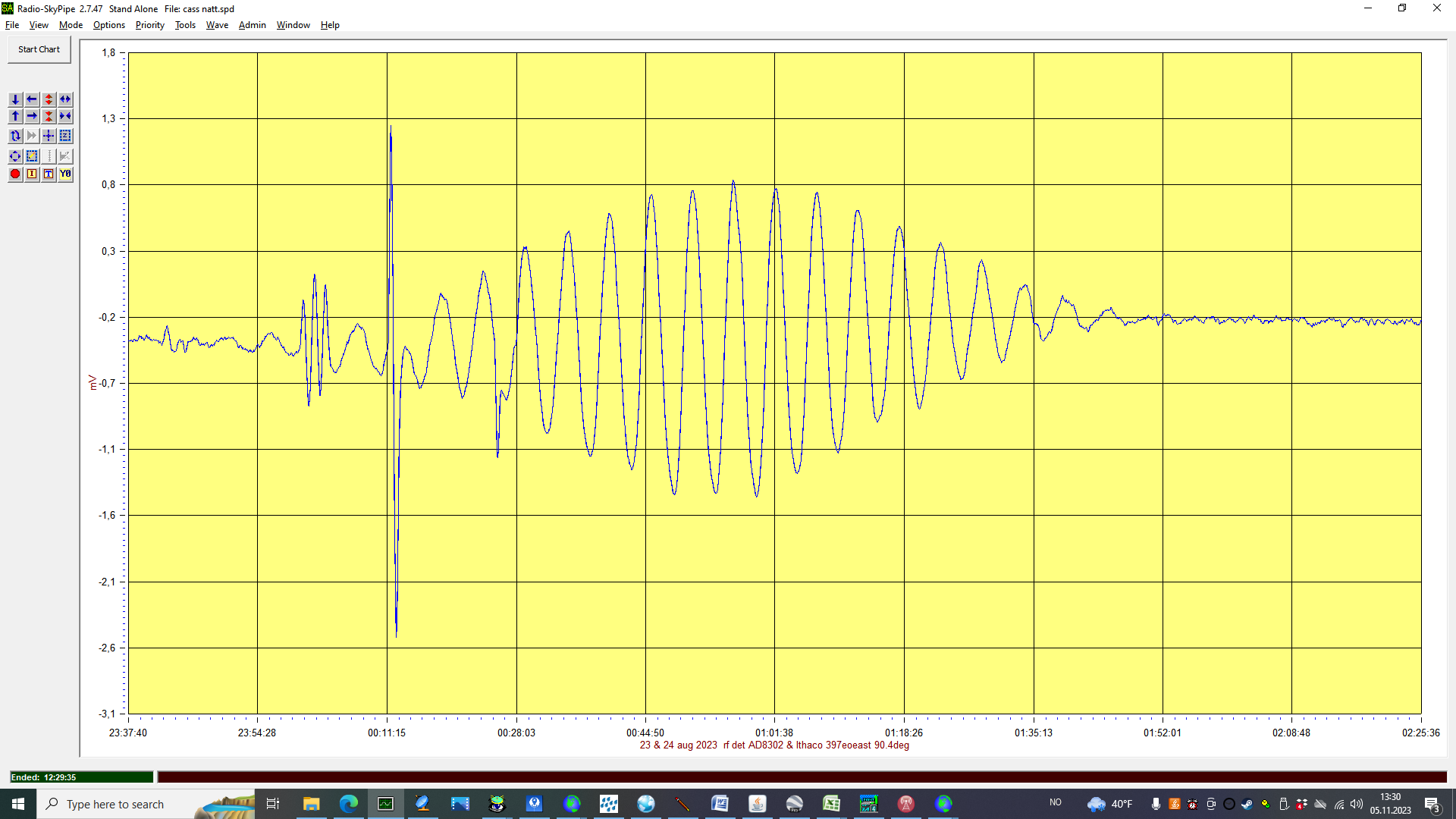 Cassiopeia A
Photo/Diagram by Jan Lustrup
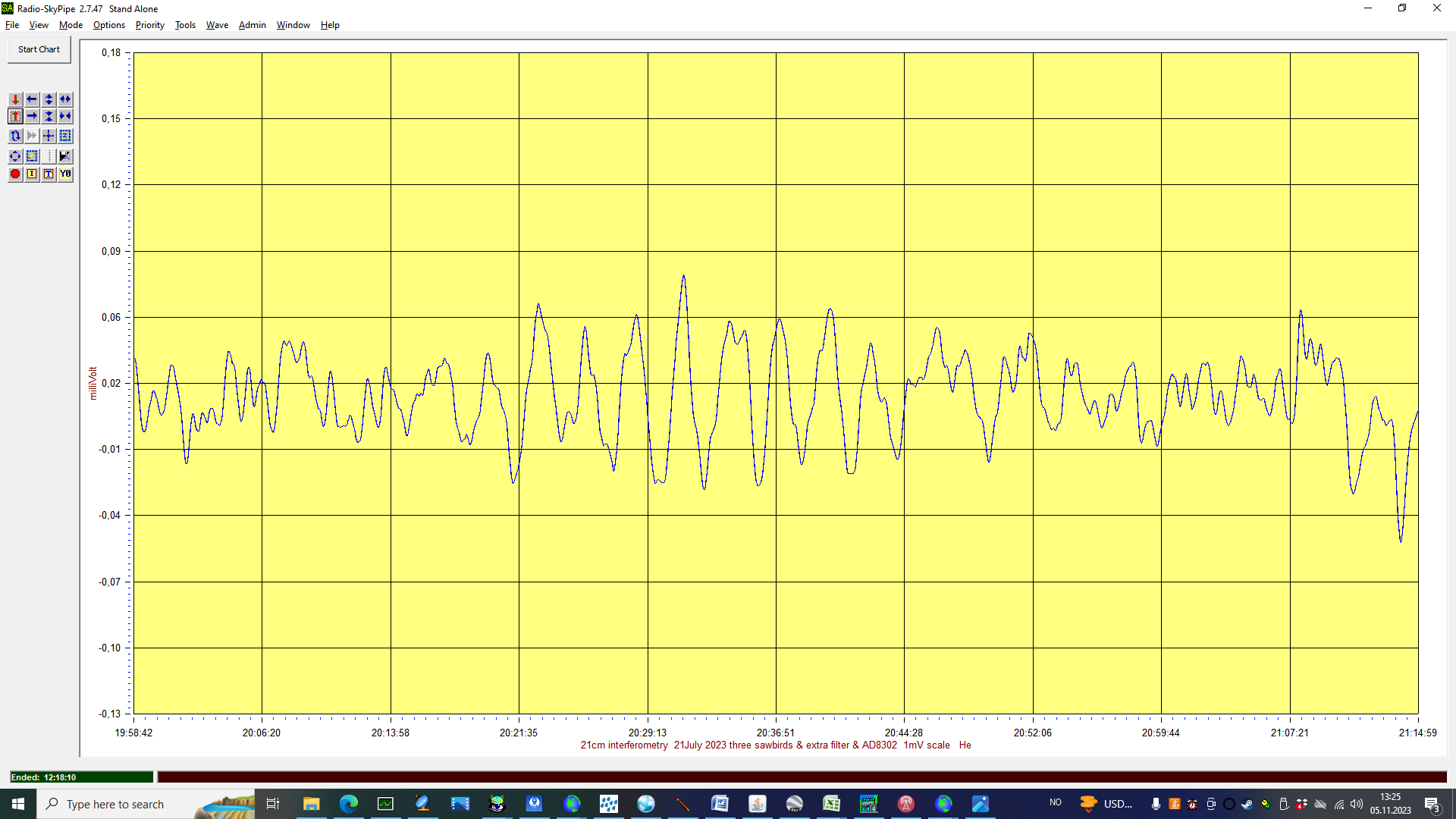 3c348 hercules.png
Photo/Diagram by Jan Lustrup
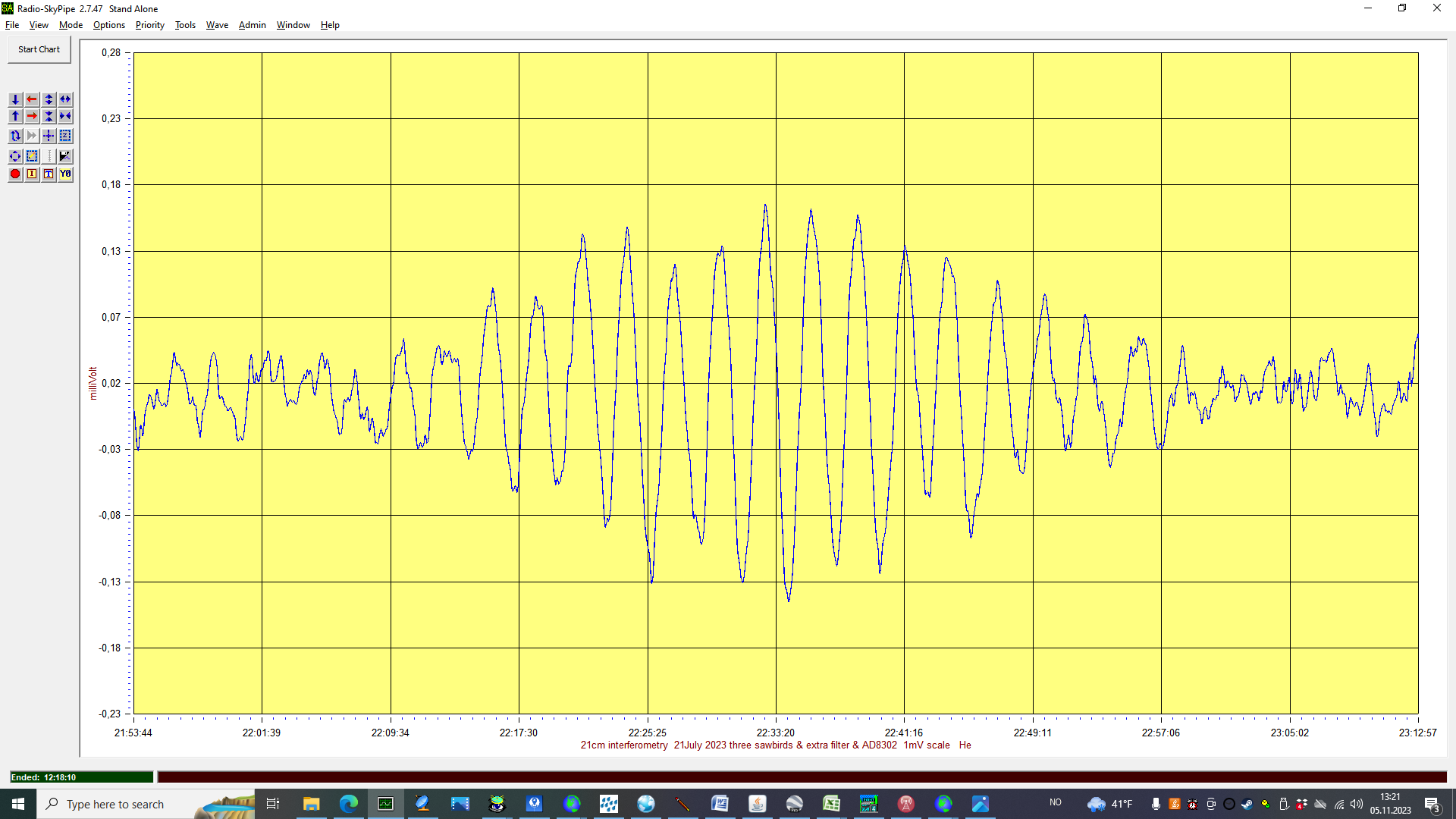 3c392.png
Photo/Diagram by Jan Lustrup
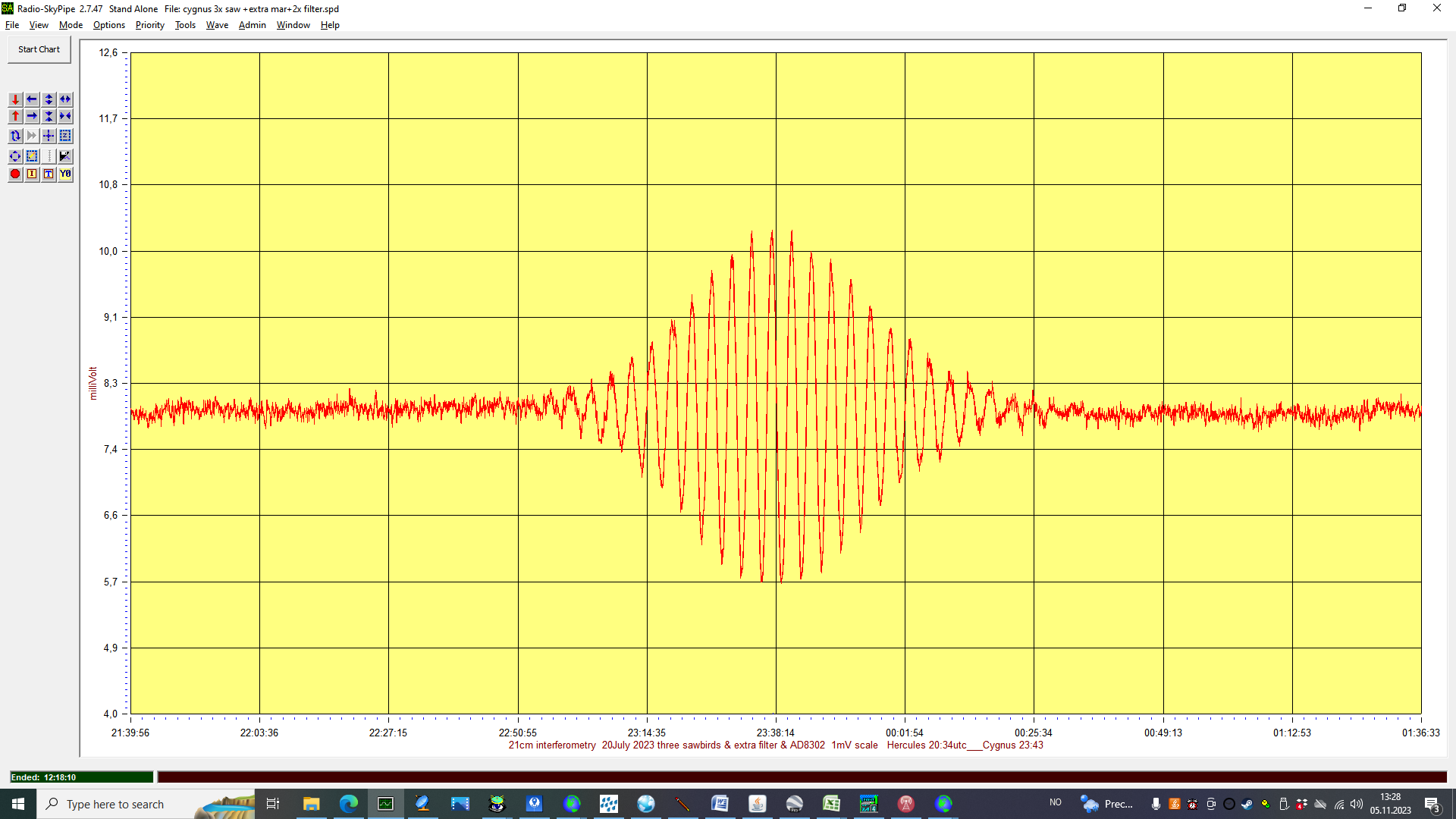 Cygnus A
Photo/Diagram by Jan Lustrup
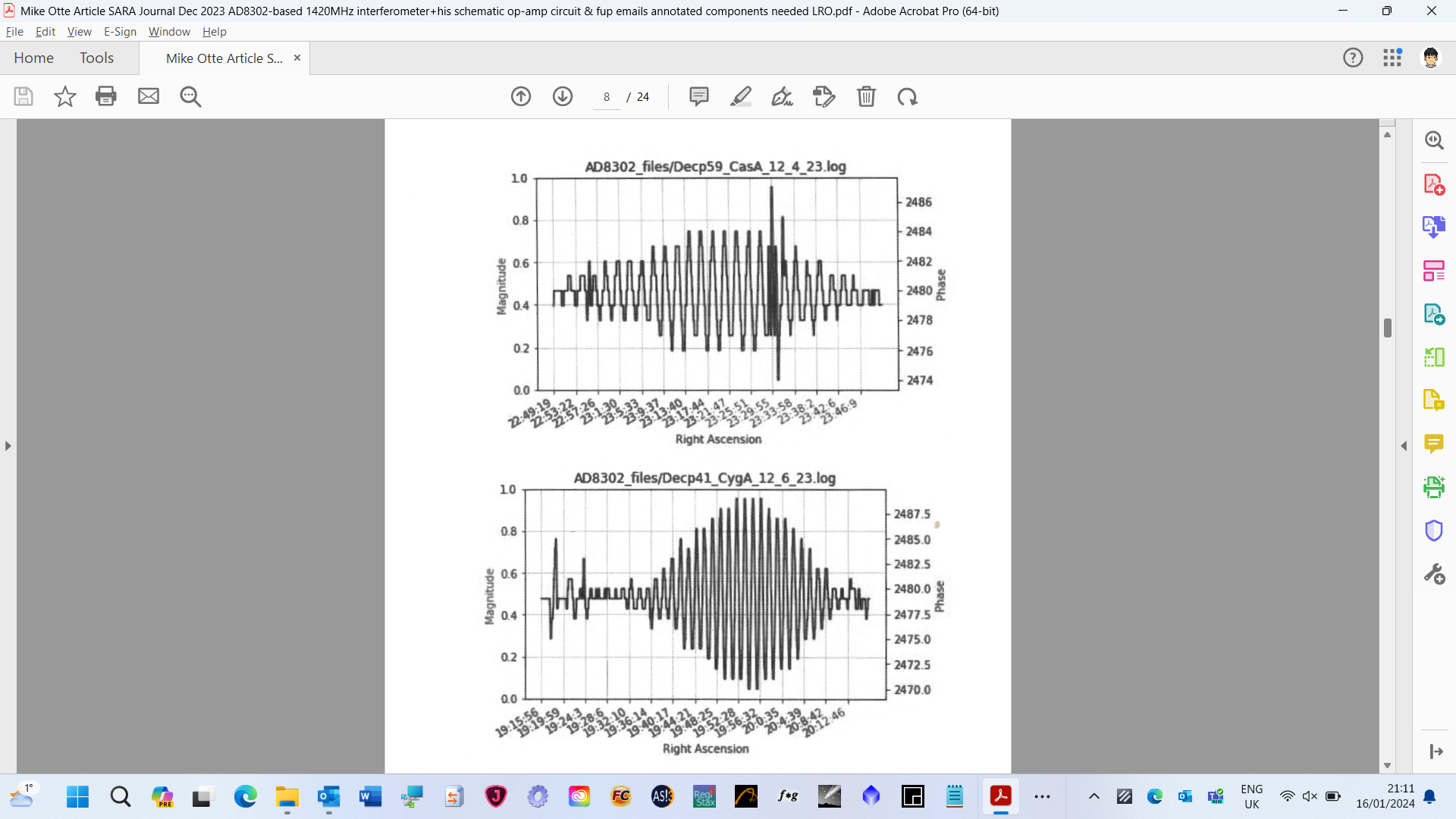 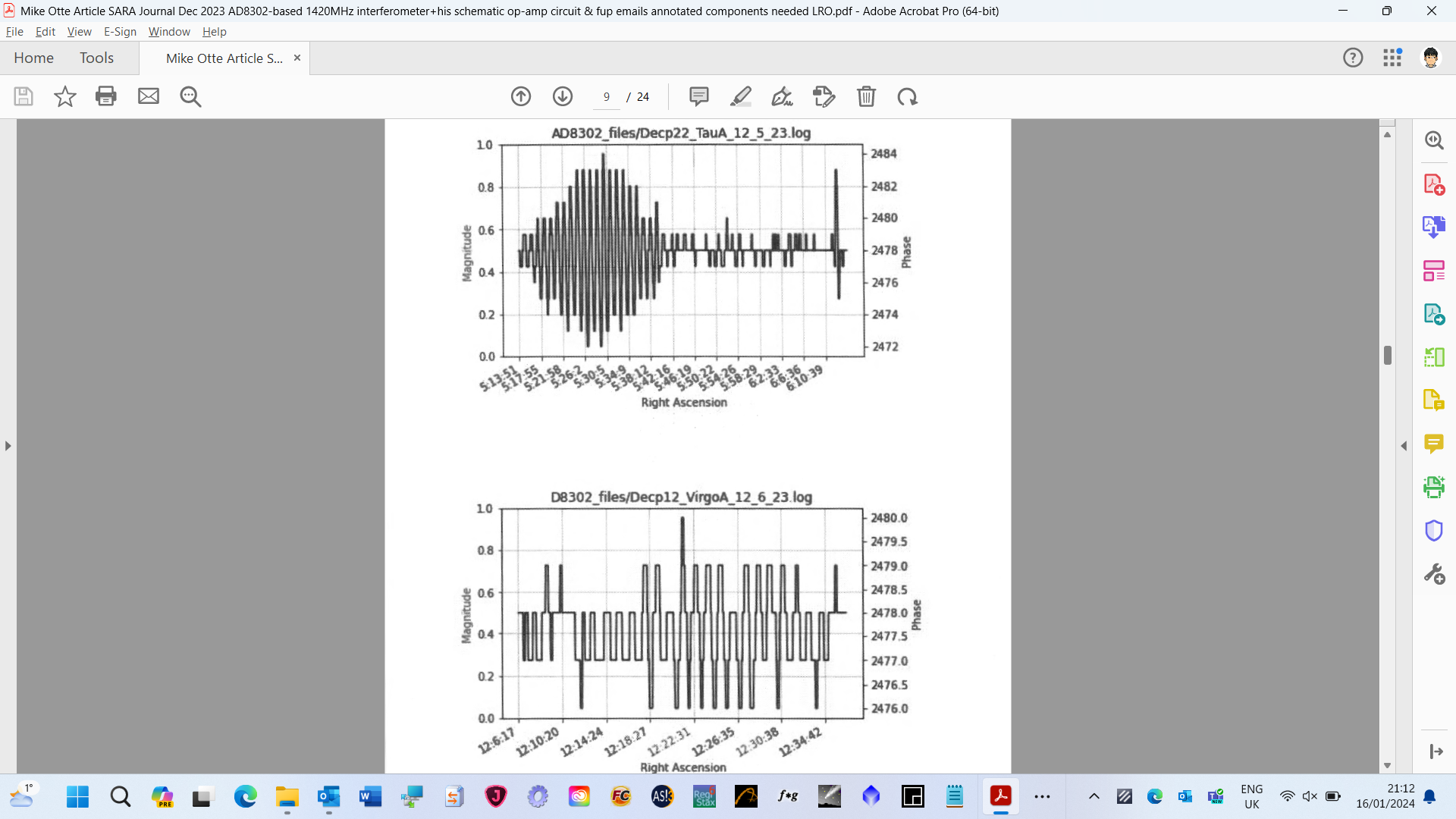 Examples of Mike Otte’s data from his AD8302-based interferometer
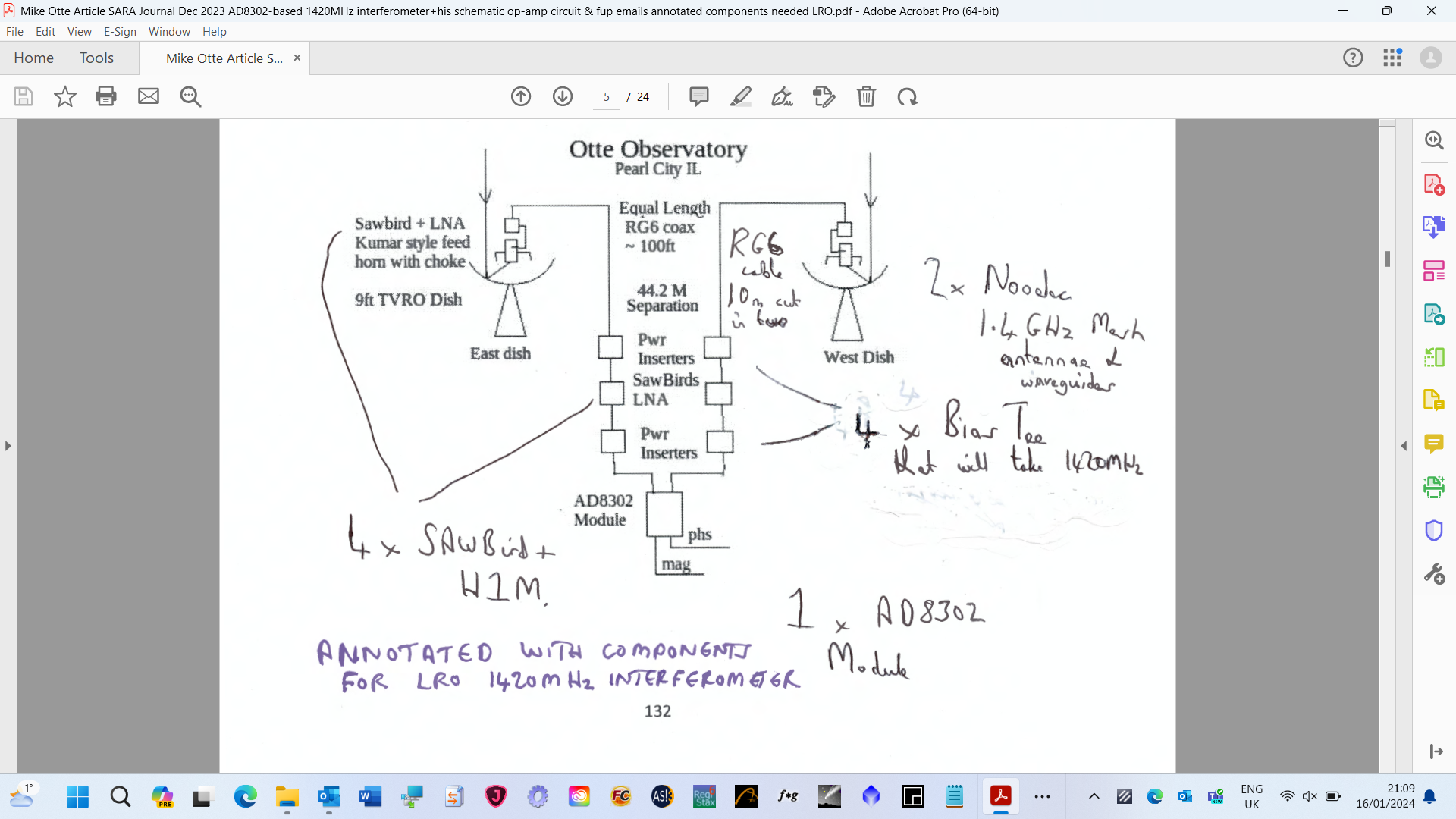 Mike Otte’s schematic annotated with LRO differences
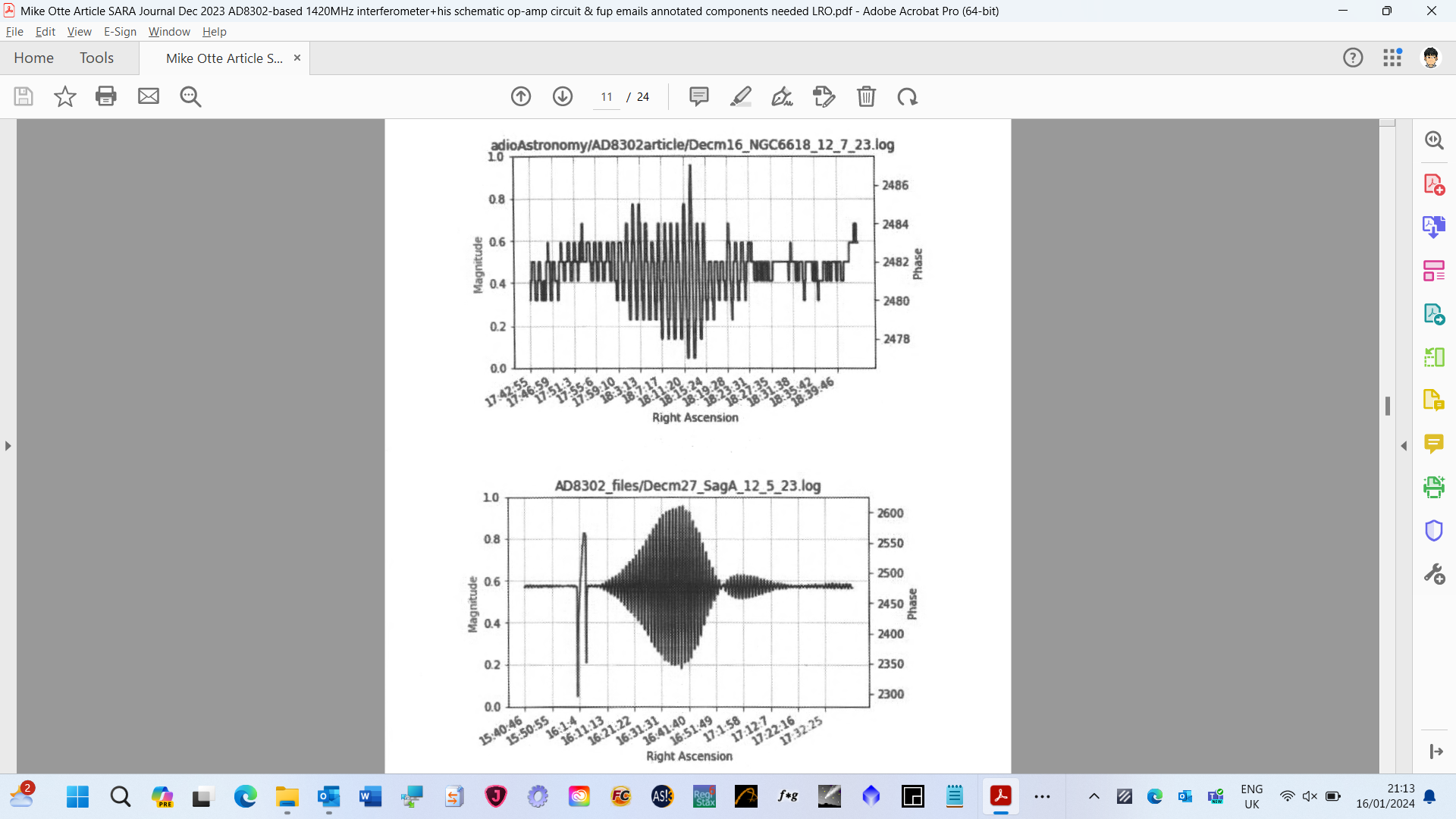 Mike Otte
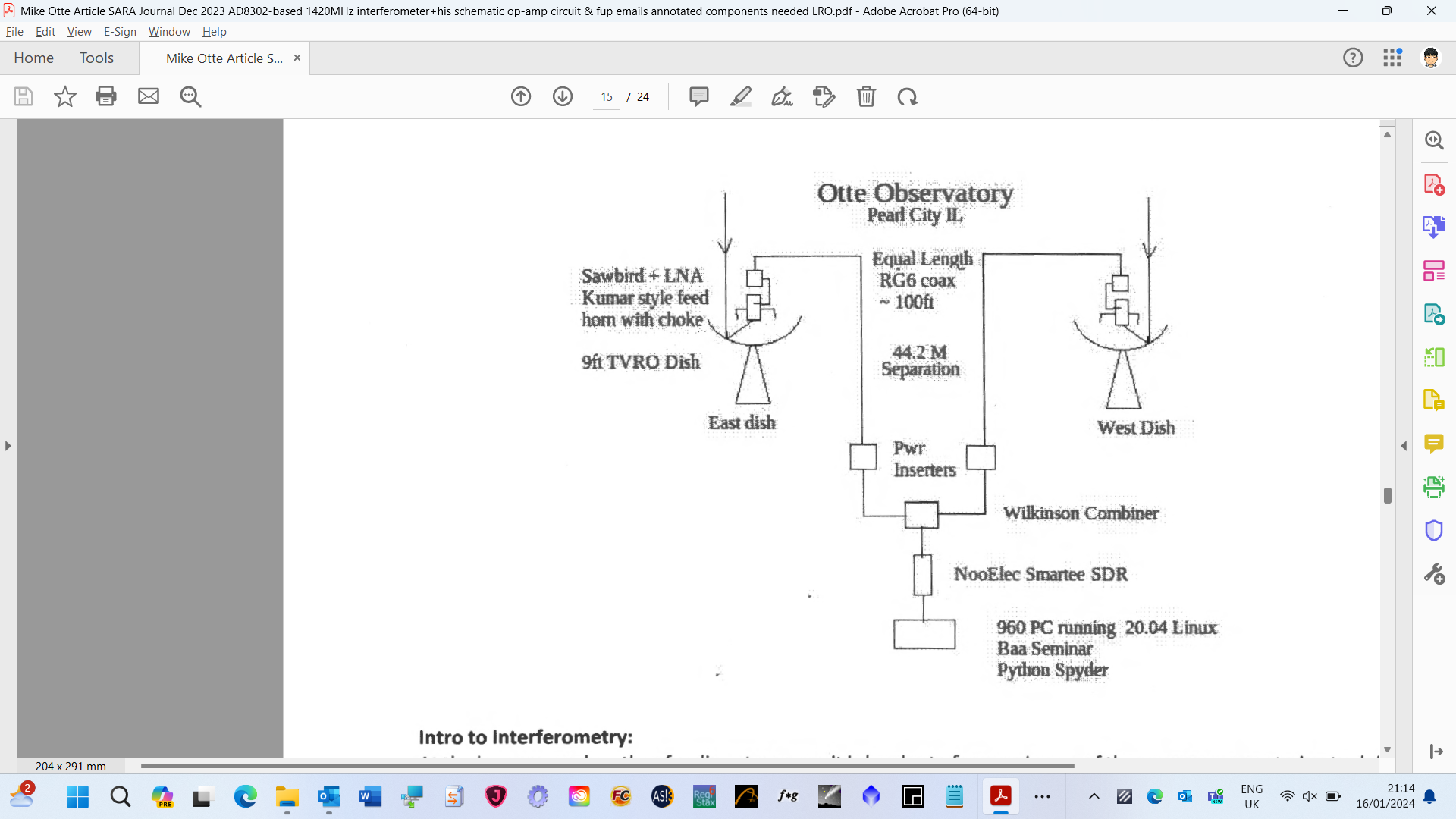 Mike Otte’s 1420MHz interferometer
Calculations for Mike Otte’s interferometer
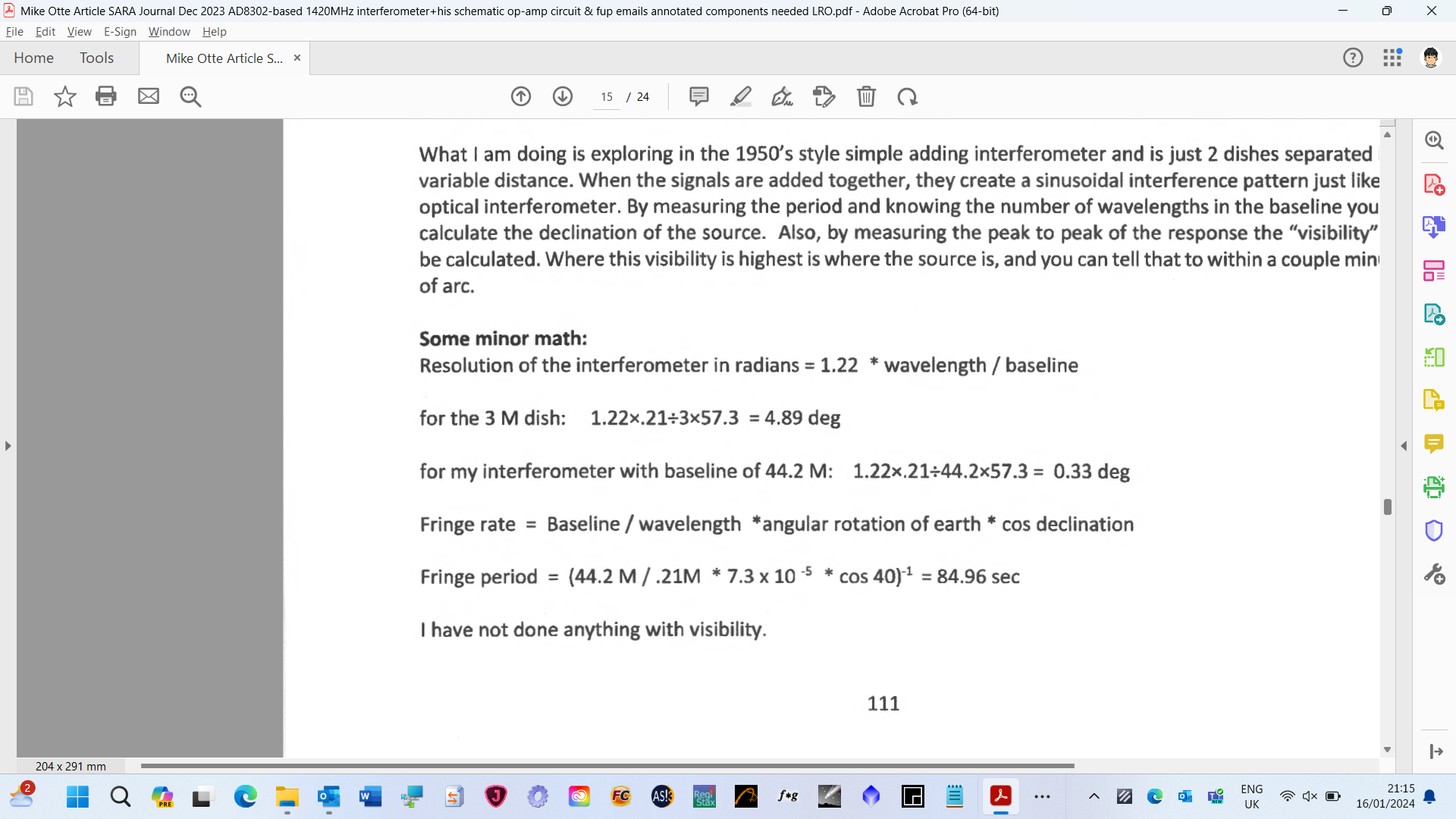 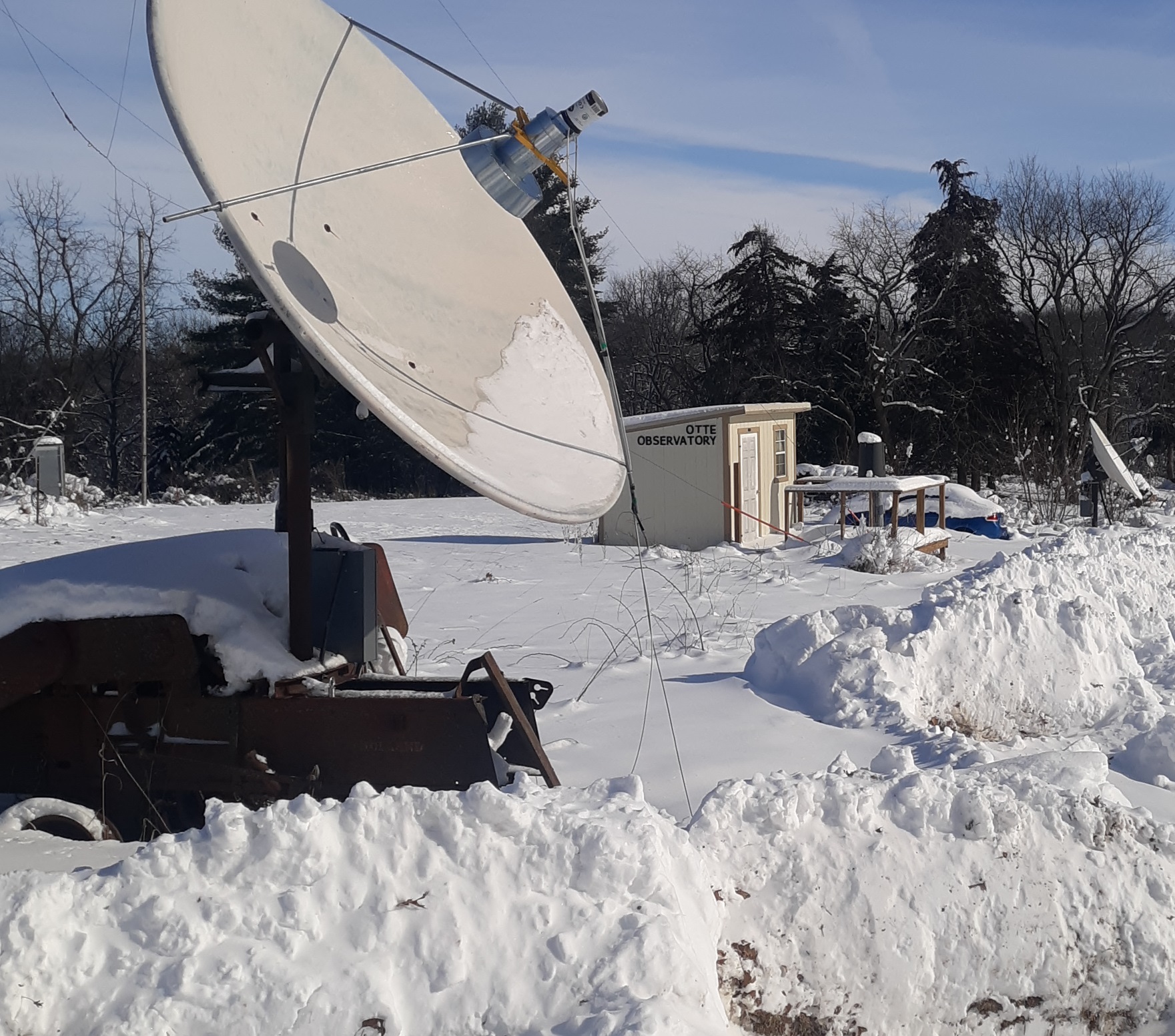 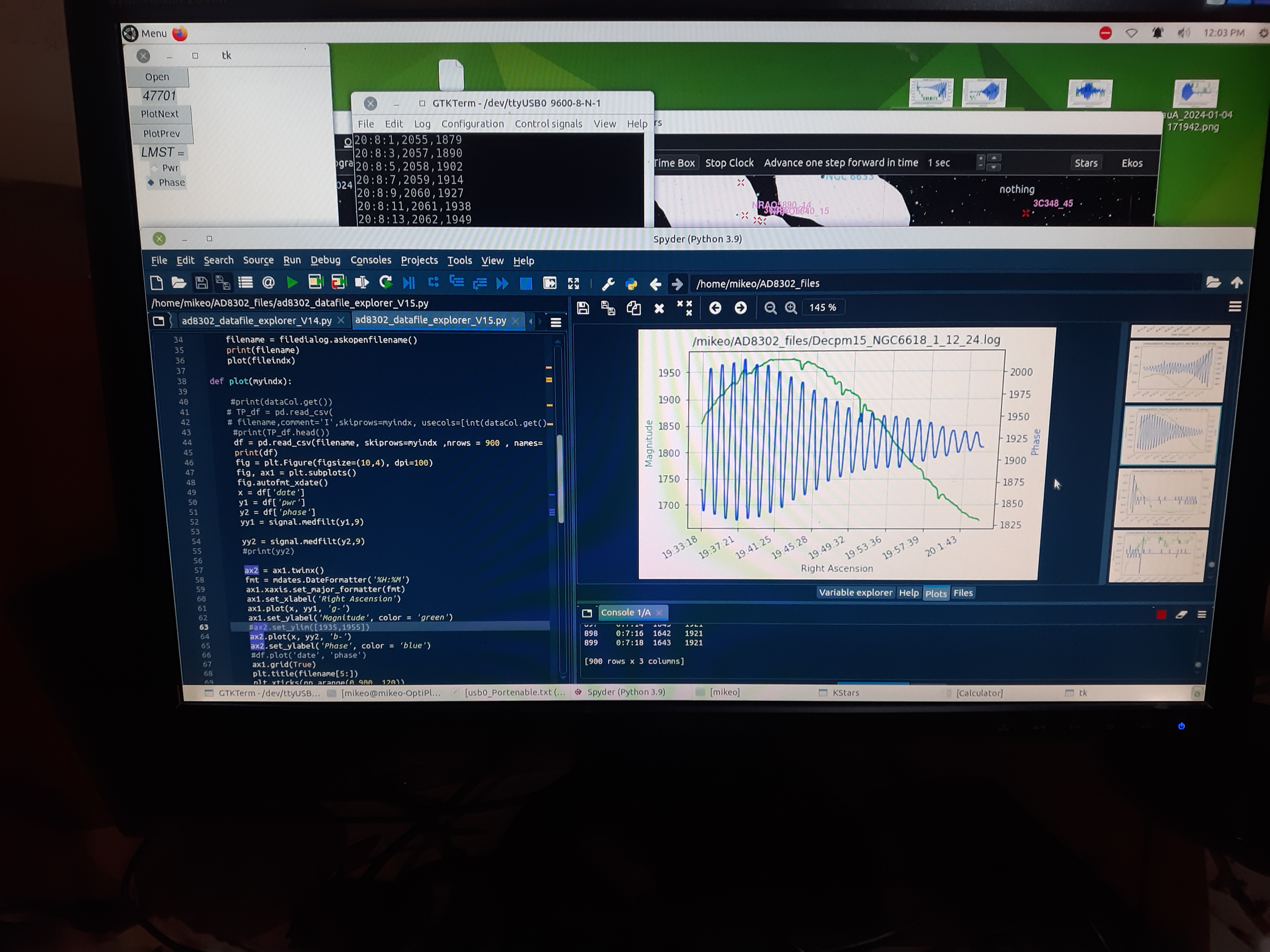 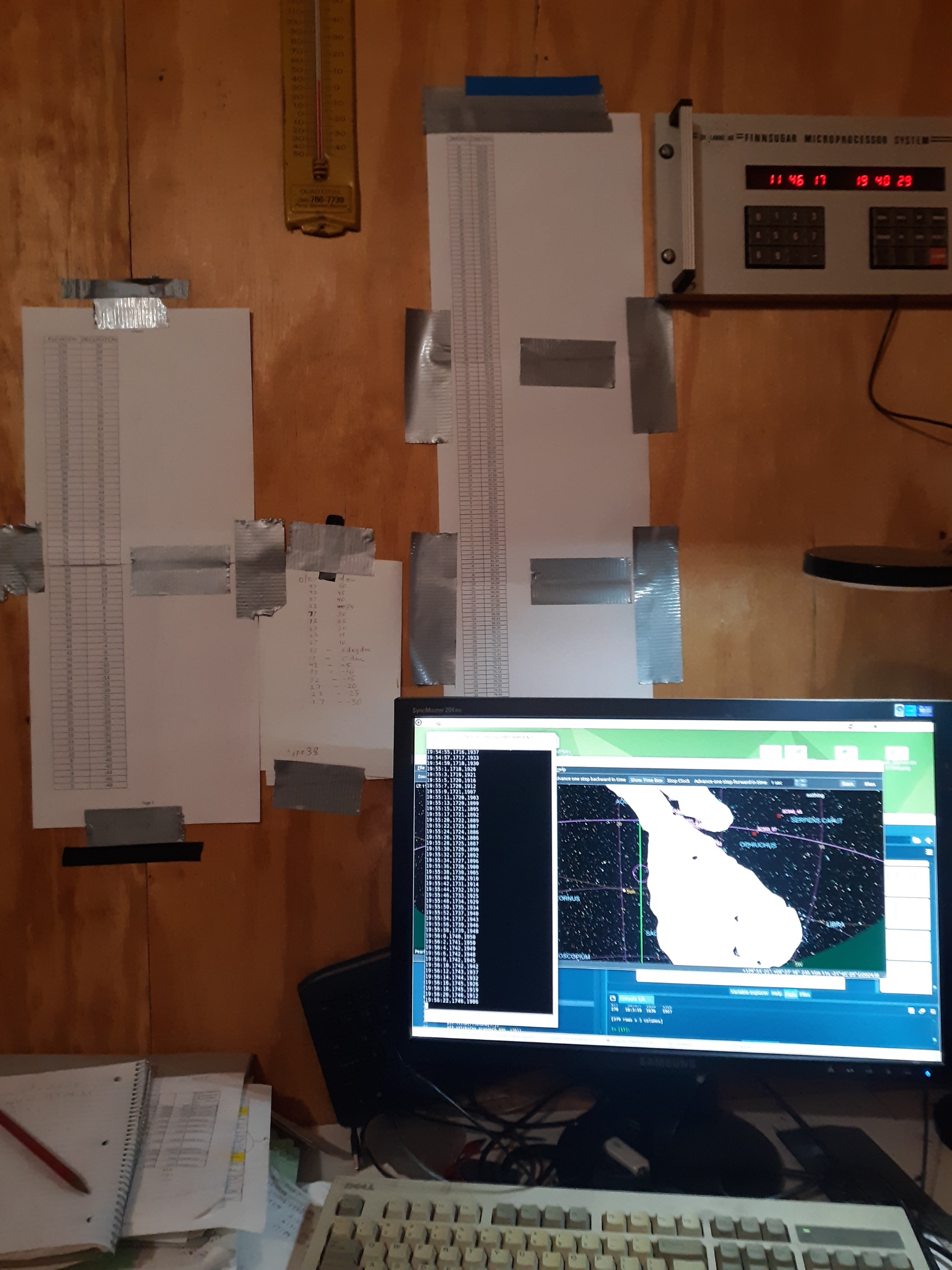 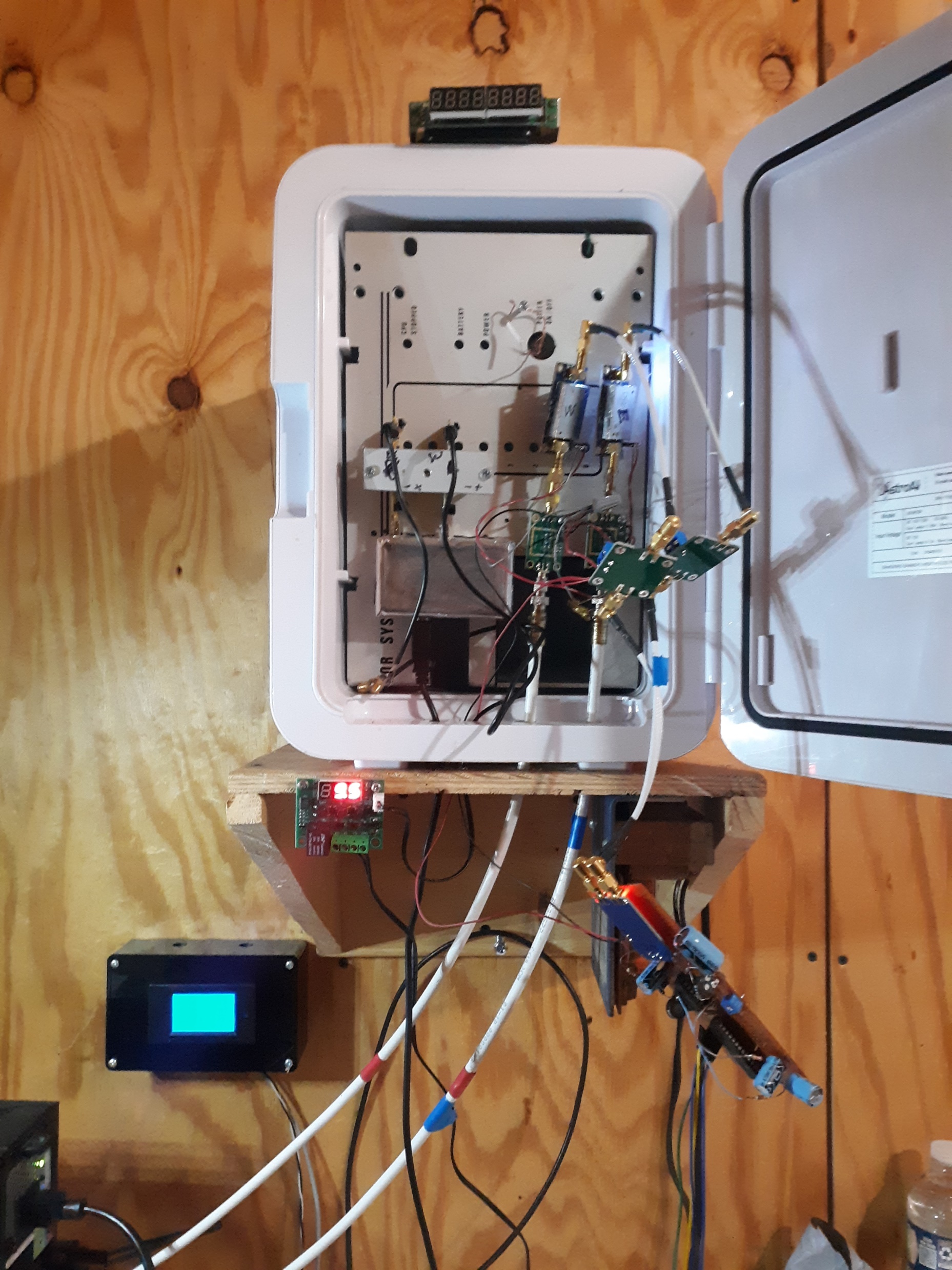 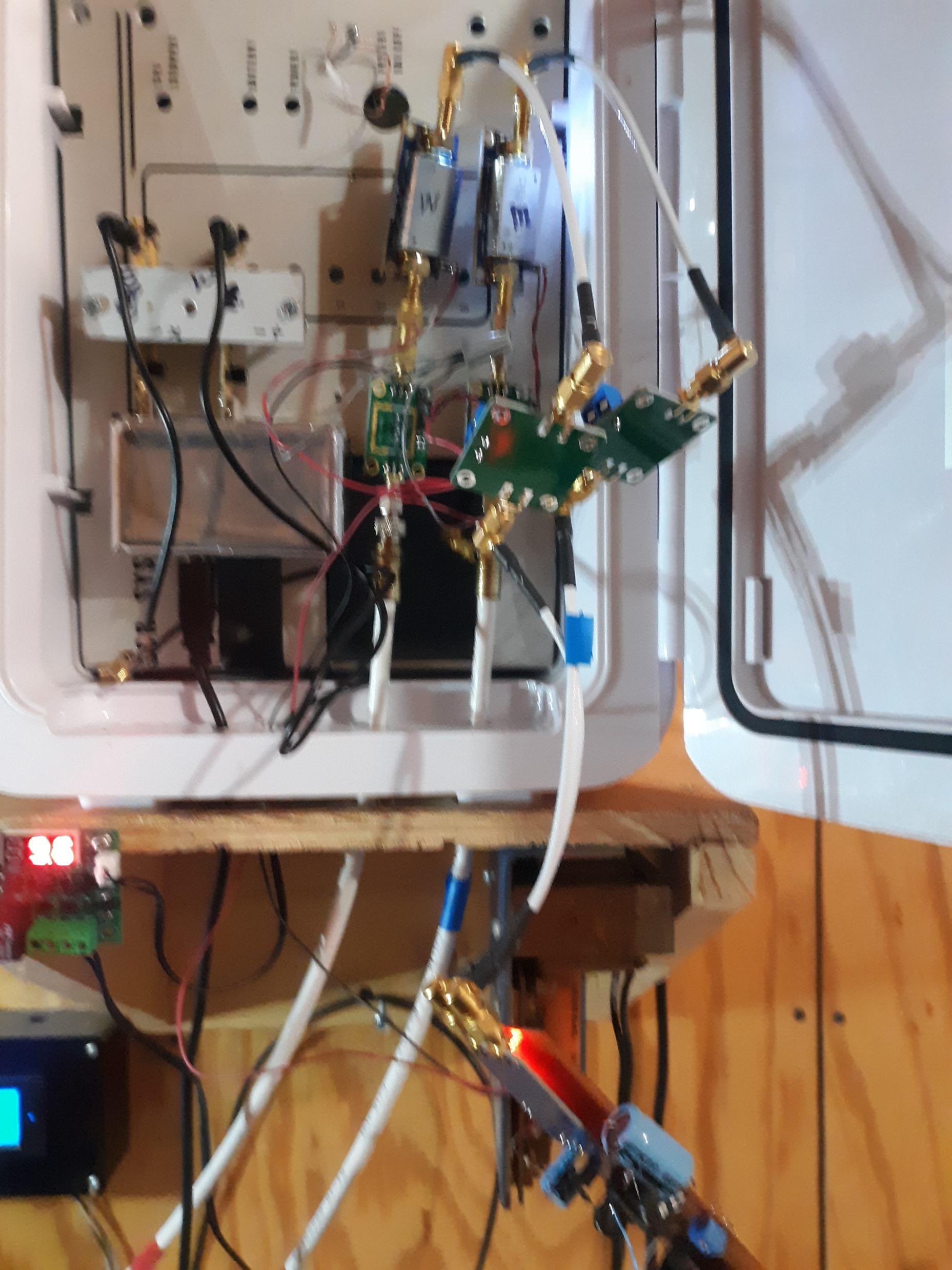 Mike Otte’s
Station
Interferometry at LRO
Not getting correct trace at LRO
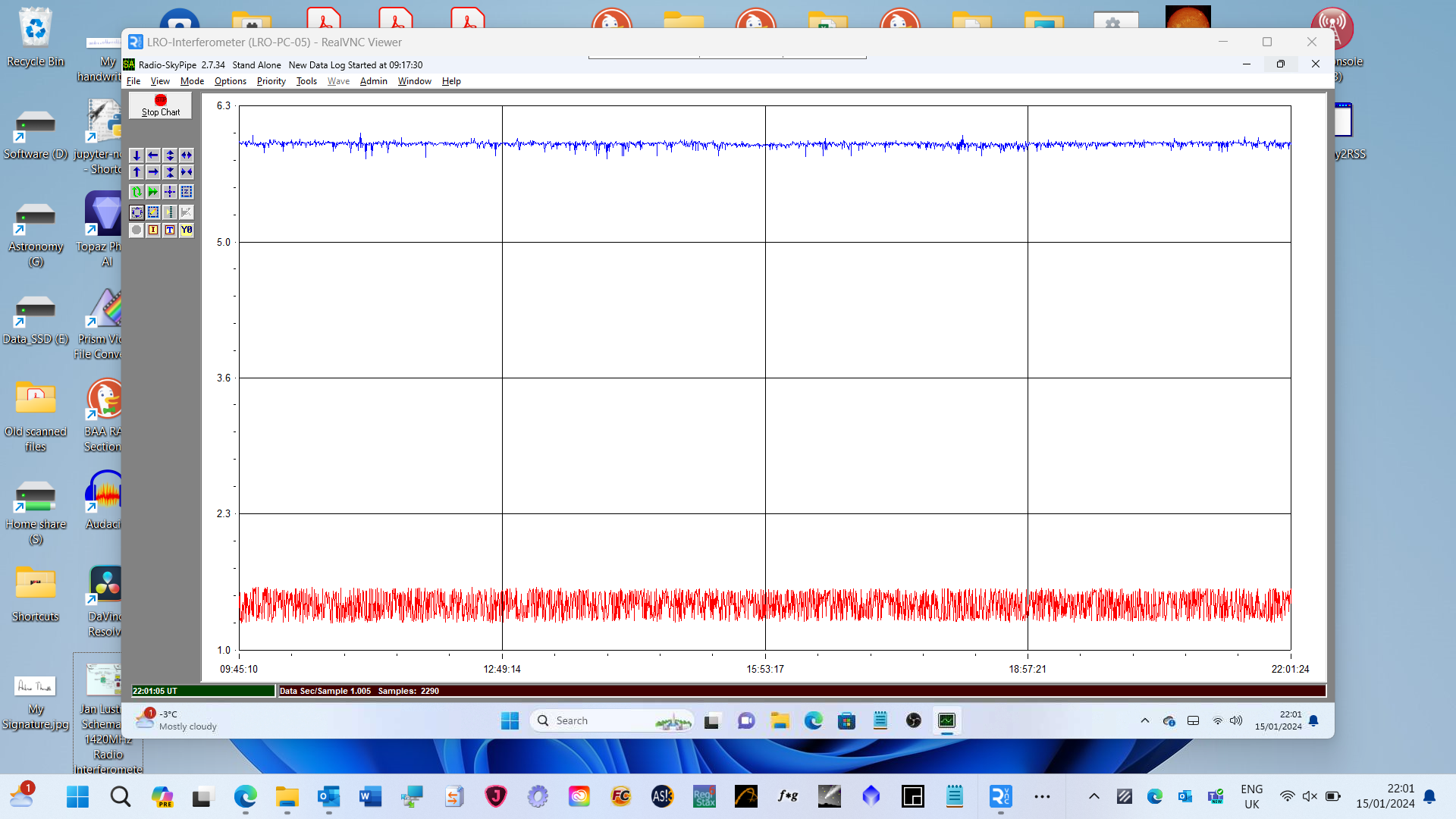 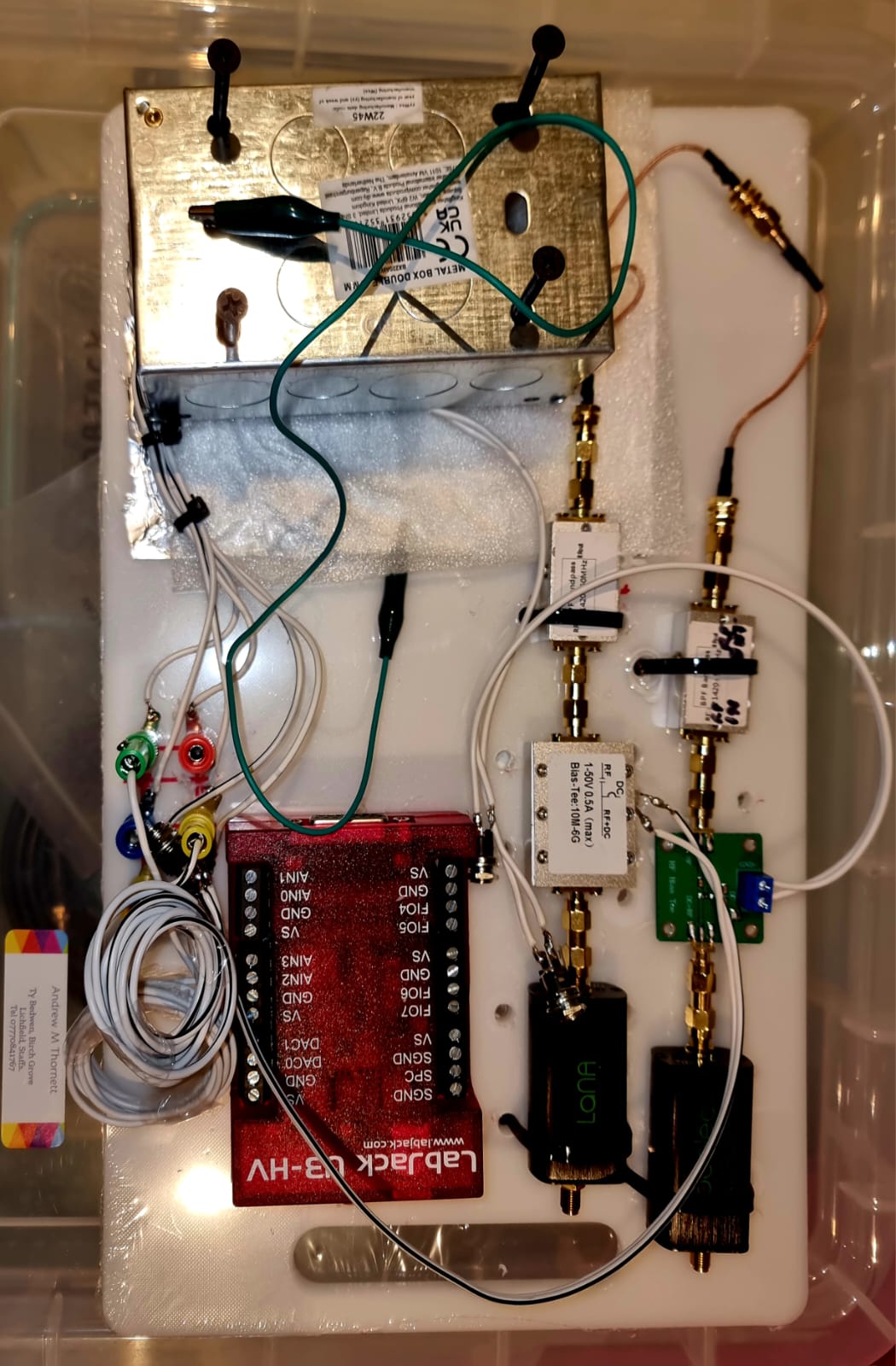 LRO
Interferometer
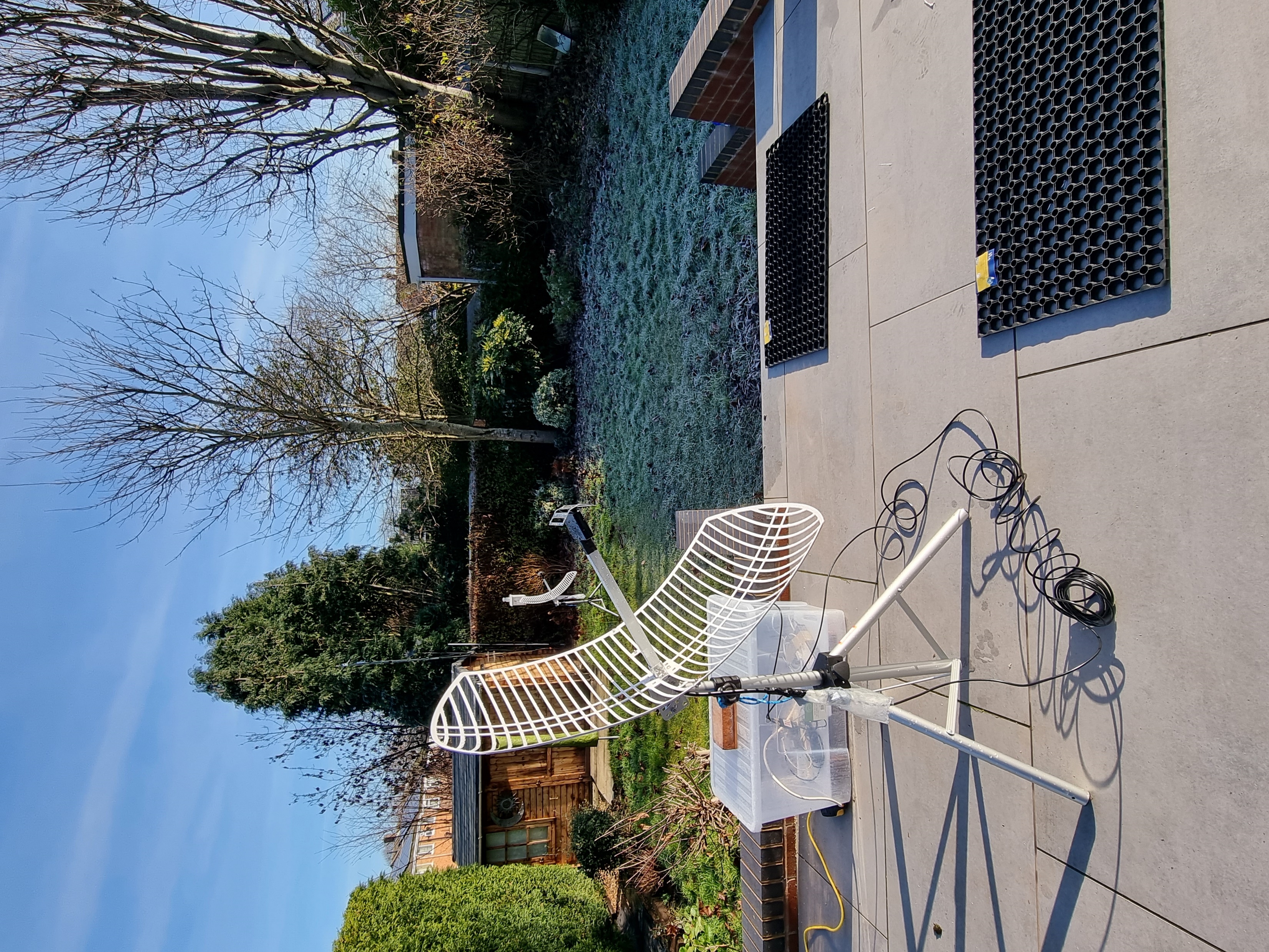 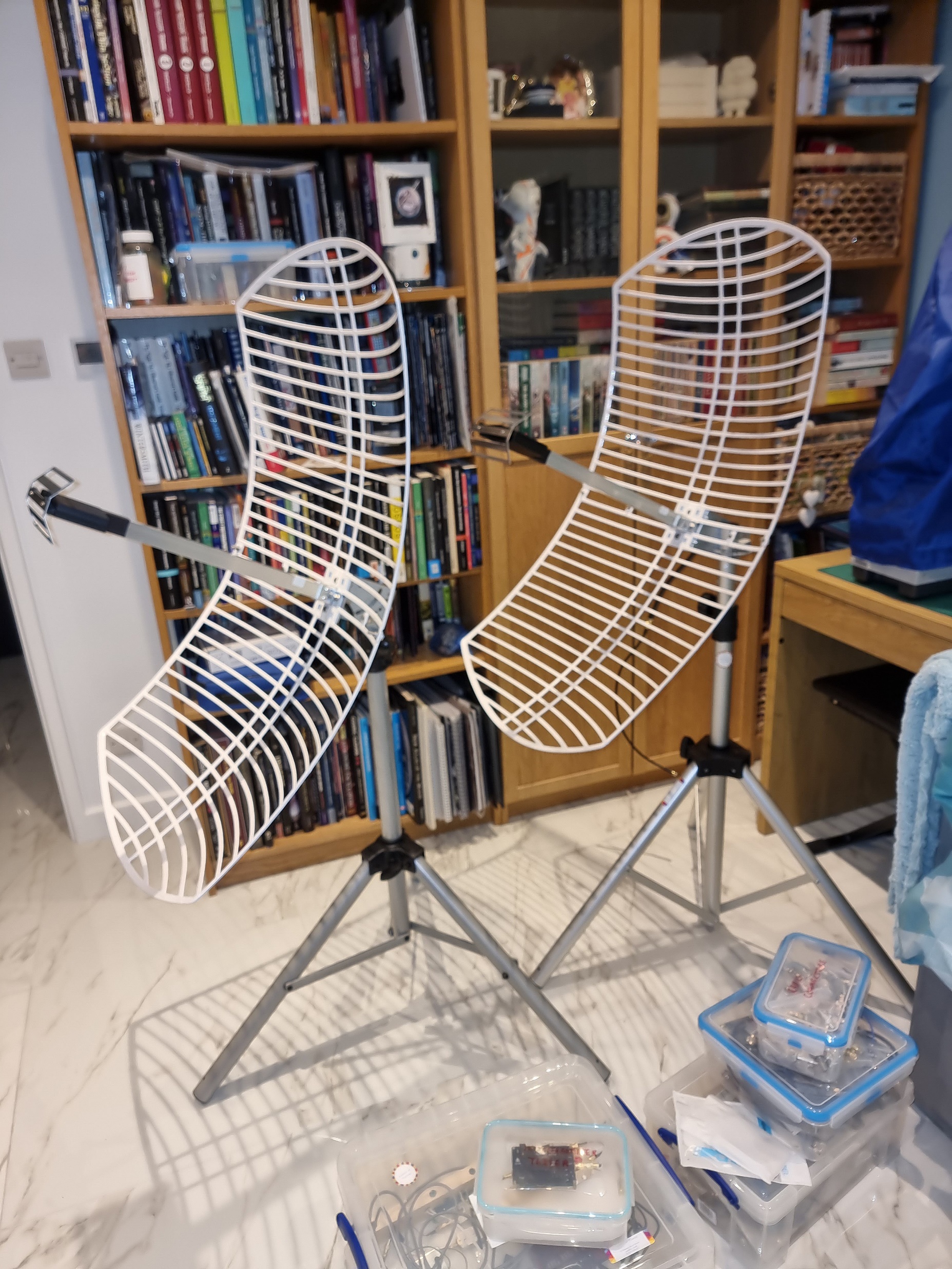 Contact info
Contact Details:
Dr Andrew Thornett
M6THO
andrew@thornett.net
www.astronomy.me.uk